Структурная геология и геологическое картированиеЛекция № 19«Тектониты и меланжи»
Предварительные замечания. Определения
"Тектониты – деформированные породы, текстура (а иногда и структура) которых, отражает историю деформаций" [Б. Зандер, 1930].
tectonite — (а) Любая порода, структура которой отражает историю ее деформации. (б) Порода, в структуре которой обнаруживается четкая геометрически правильная ориентировка элементов, указывающая на длительное течение в твердом состоянии в процессе ее формирования [Толковый словарь английских геологических терминов]. 
Т.е. тектонитами следует называть только те породы, которые не просто подверглись тектоническому воздействию, но и сохранили следы этого воздействия в своем строении.
"Тектониты – это все раздробленные и перетертые породы, сопровождающие разрывные нарушения, от брекчий до милонитов" 
[В.В. Белоусов, 1986]. 
Можно выделить две основные разновидности тектонитов :
– катакластические тектониты (катаклазиты в широком смысле слова) образуются в результате хрупкого разрушения пород;
– стресс-метаморфические тектониты (стресс-тектониты) образуются в результате пластического течения.
Между этими разновидностями нет четкой границы, но крайние разности различаются хорошо.
Катаклазиты
"Катаклаз (cataclasis) – процесс грануляции, раздробления или измельчения монолитной массы породы, в результате которого образовался более тонкозернистый материал, называемый… катаклазитом" [Т. Энгельдер, Пенсильванский университет. Цитируется по СГиТП].
cataclasite – мелкозернистая связная катакластическая порода (cataclastic rock) обычно без проникающей сланцеватости и микроструктуры, образующейся при перемещении по разломам. Для катаклазитов характерным фактором является дробление пород и слагающих их минералов, что может иметь существенное значение при последующих деформациях этих пород [Толковый словарь английских геологических терминов] 
Катаклазиты (в широком смысле слова!) образуются при высоких скоростях деформации, низких давлениях (до 5 кбар) и низких температурах (до 200С), 
т.е. к катаклазитам относится любая горная порода, подвергшаяся деформации, при которой зерна меньших размеров образовались за счет хрупкого разрушения более крупных зерен.
Катаклазиты отличаются незначительной степенью 
перекристаллизации первичных минералов. 
Обычно катаклазиты приурочены к сдвигам 
и сбросам, реже связаны с надвигами.
NB! 
Обстановка формирования катаклазитов – почти всегда простой сдвиг!
[Speaker Notes: Добавить определения Спенсера и Михайлова (?)]
Разновидности катаклазитов
Класс несвязных катаклазитов 
Разломная брекчия – несвязная горная порода, в которой более 30% объема составляют обломки, различимые невооруженным глазом и превосходящие средний размер обломков матрикса.
Разломная глинка (глинка трения) – несвязная горная порода, в которой такого рода обломки составляют менее 30%.
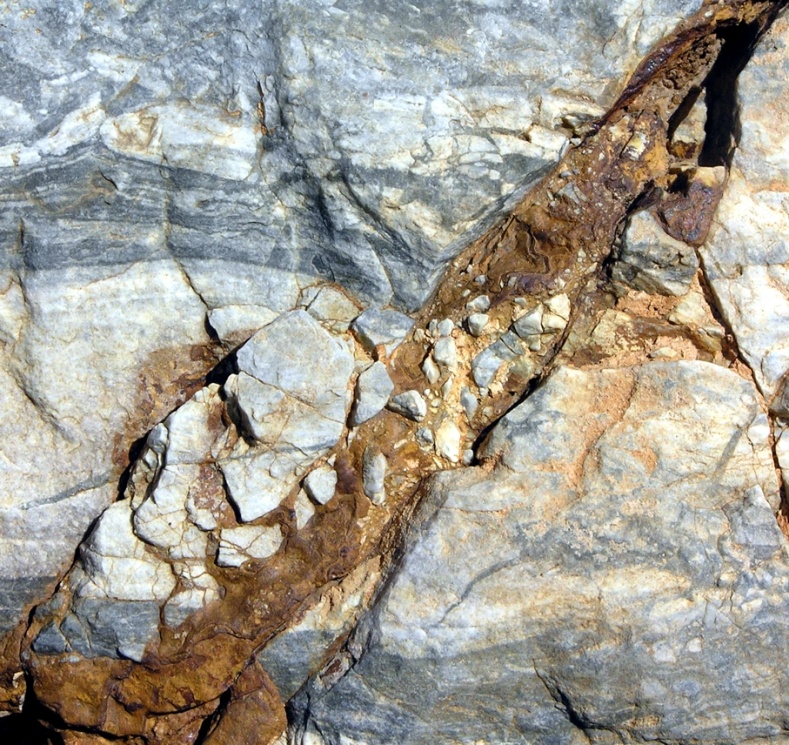 Слабо сцементированная разломная брекчия и глинка трения в известняках. Ю Урал
Класс связных катаклазитов
Тектоническая брекчия (tectonic breccia) – крупнообломочный катаклазит, состоящий из матрикса и обломков пород, как правило, угловатой формы, испытавших жесткое вращение. Матрикс – тонко раздробленный материал – может быть частично или полностью замещен гидротермальными минералами.
Какирит (орешник) – тектоническая брекчия, в которой обломки меньше 1 см.
Катаклазит (в узком смысле слова!) – микрообломочная тектоническая брекчия (обломки различимы под микроскопом).
Милонит (mylonite ) – катаклазит, представленный агрегатом тонкоперетертых зерен, частично перекристаллизованных. Даже под микроскопом обломочная структура породы бывает плохо различима. Часто милонит имеет ленточную или волокнистую текстуру.
Тектоническая брекчия
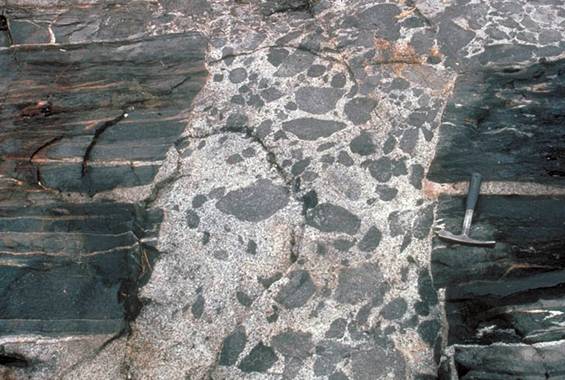 Крупноглыбовая тектоническая брекчия. Долина Смерти. Калифорния. http://www.portervillecollege.edu/…/ Breccia202.JPG
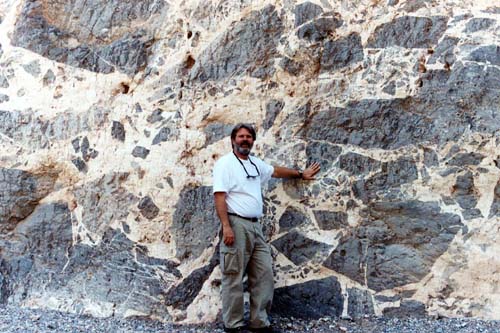 Крупноглыбовая тектоническая брекчия. Долина Смерти. Калифорния. Фото Марли Б. Миллер
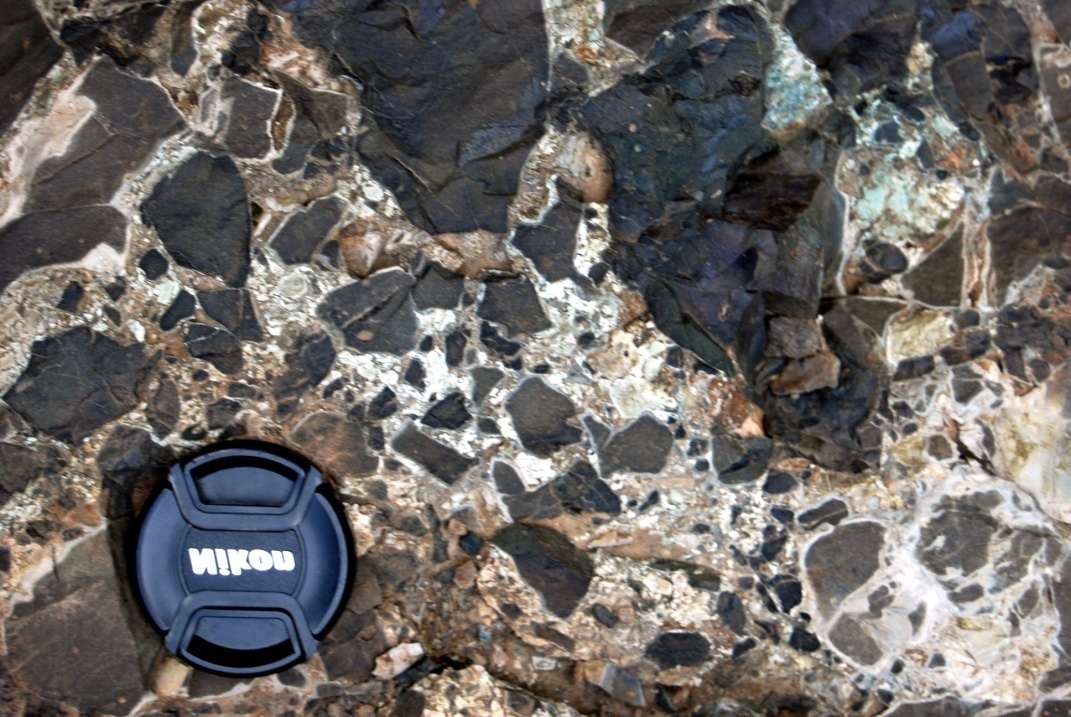 Тектонические брекчии образуются за счет разрушения пород, соприкасающихся по разрыву. Обломки имеют угловатую форму, обычно они сцементированы гидротермальными минералами (кварц, кальцит, лимонит)
Среднеобломочная тектоническая брекчия. 
Траппы Норильской мульды. Фото А.В. Рудаковой
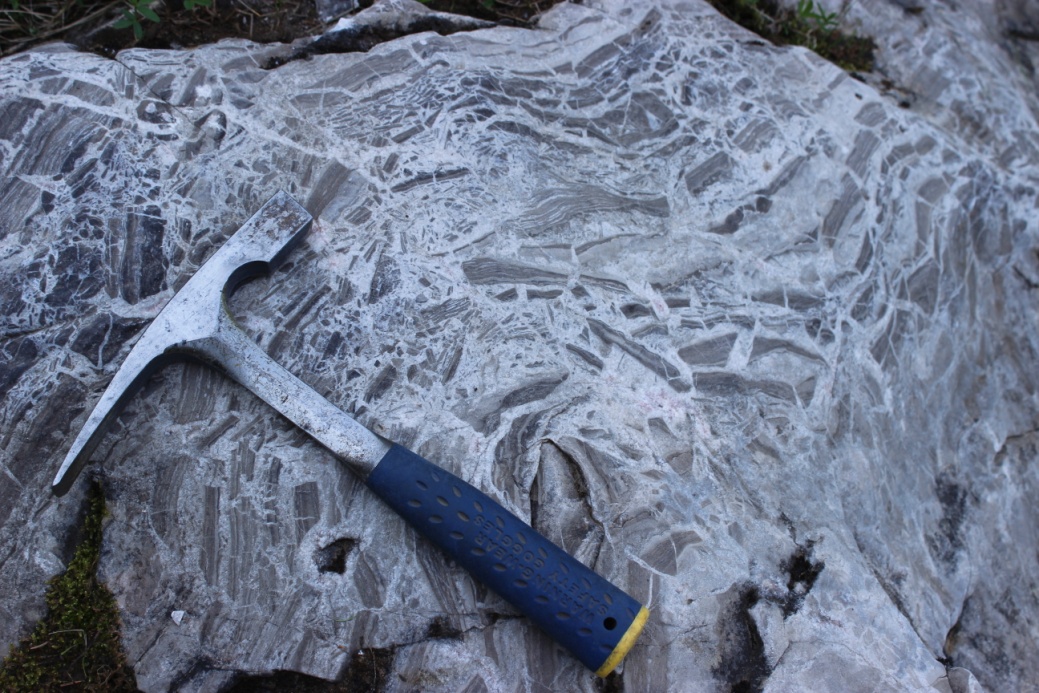 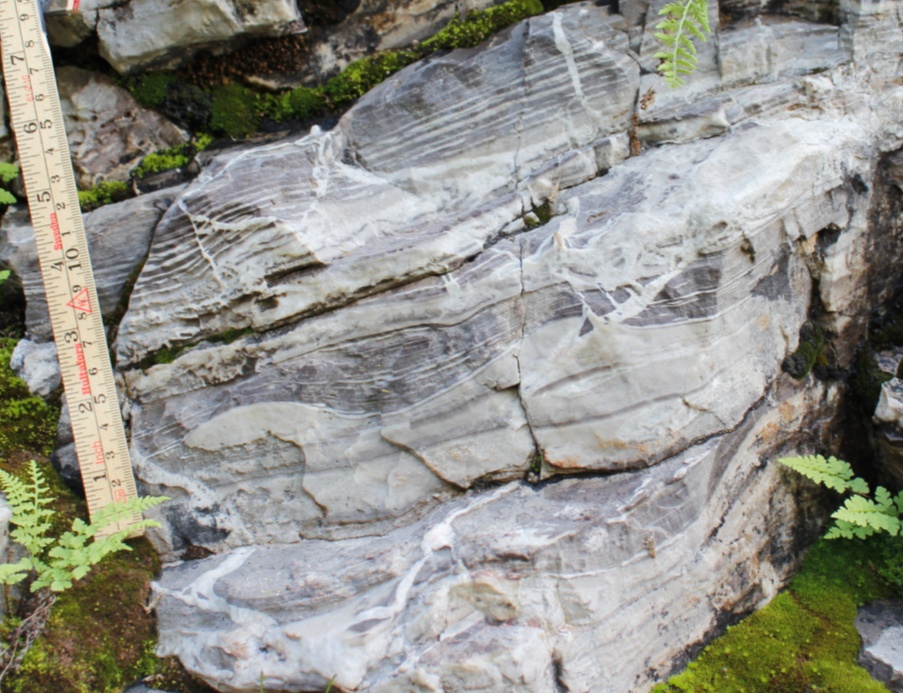 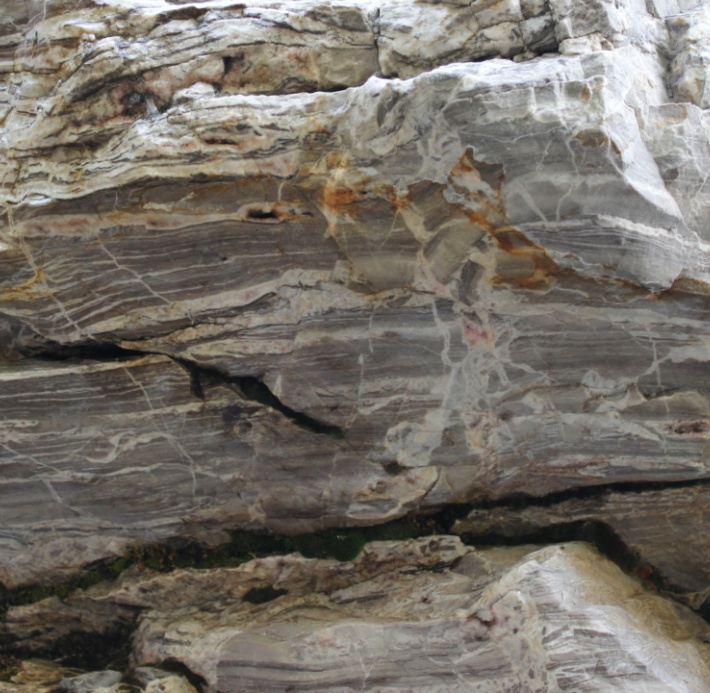 Среднеобломочные тектонические брекчии. 
Рифей Енисейского кряжа. Фото Е. Носковой
Тектонические брекчии по кварцевым жилам – очень распространенный вид тектонических брекчий. Кварцевые жилы формируются в зонах разрывов, а последующие движения по этим разрывам приводят к катаклазу, разрушению монолитного жильного кварца.
Тектоническая брекчия с лимонитовым цементом. В обломках – жильный кварц. Ю. Урал
Тектоническая брекчия с кварцевым цементом. В обломках – жильный кварц. Ю. Урал
В условиях высокой проницаемости зон разрывов матрикс часто замещается различными гидротермальными минералами, в том числе, и более поздним кварцем
Катаклазиты (в узком смысле слова)
"Катаклазит" – микрообломочная тектоническая брекчия, обломки которой различимы при небольшом увеличении под микроскопом.
Терминологические сложности возникают не только из-за употребления термина в двух смыслах, но и из-за трудностей в определении природы деформаций, которая далеко не всегда бывает чисто катакластической. 
Часто за катаклазиты принимают тектониты, возникшие за счет других процессов (синтектоническая перекристаллизация, пластическая деформация). Но важнее то, что для большей части тектонитов характерно сочетание разных механизмов формирования.
Катакластическая структура в кварците [по М.В. Хиггинсу из Э.У. Спенсера, 1981]
[Speaker Notes: Вставить рисунок из Спенсера, стр. 75]
Милониты
Милониты – катаклазиты, представленные агрегатом тонкоперетертых зерен, частично перекристаллизованных. Часто милониты имеют ленточную или волокнистую текстуру, почти всегда в них присутствуют более крупные обломки (порфирокласты). То есть милонит можно представить как микроскопическую брекчию давления со структурами течения, в которой измельченный материал обтекает порфирокласты.
Смятые в складки милониты по долеритам. Фото А.Б. Кирмасова
Милониты образуются при фрикционном скольжении между плоскостями, они могут выдавливаться в трещины вмещающих пород
Зона милонитов по лейкогранитам. Ю. Урал
Типы милонитов [по М.В. Хиггинсу, 1971]
1. Класс слабо перекристаллизованных милонитов:
Протомилонит – содержит более 50% порфирокластов (реликтовых зерен материнских пород), которые хорошо видны невооруженным глазом.
Истинный милонит – содержит 10–15% порфирокластов, большая часть которых видна невооруженным глазом (размер больше 0,2 мм).
Ультрамилонит – очень тонкоперетертый, содержащий менее 10% порфирокластов размером до 0,2 мм; даже в шлифе кажется аморфным.
Филлонит – обобщающий термин для истинного милонита и ультрамилонита
2. Класс значительно перекристаллизованных милонитов:
Милонитовый гнейс – содержит более 30% порфирокластов и обладает листоватой и расслоенной текстурой.
Милонитовый сланец – аналог милонитового гнейса, обладает только листоватой текстурой.
Бластомилонит (blastomylonite ) – содержит менее 30% порфирокластов размером <0,5 мм;
Псевдотахилит (pseudotachylite ) – милонит, "подплавленный" в результате интенсивного фрикционного скольжения, состоит из стекловатого вещества и обломков катаклазитов.
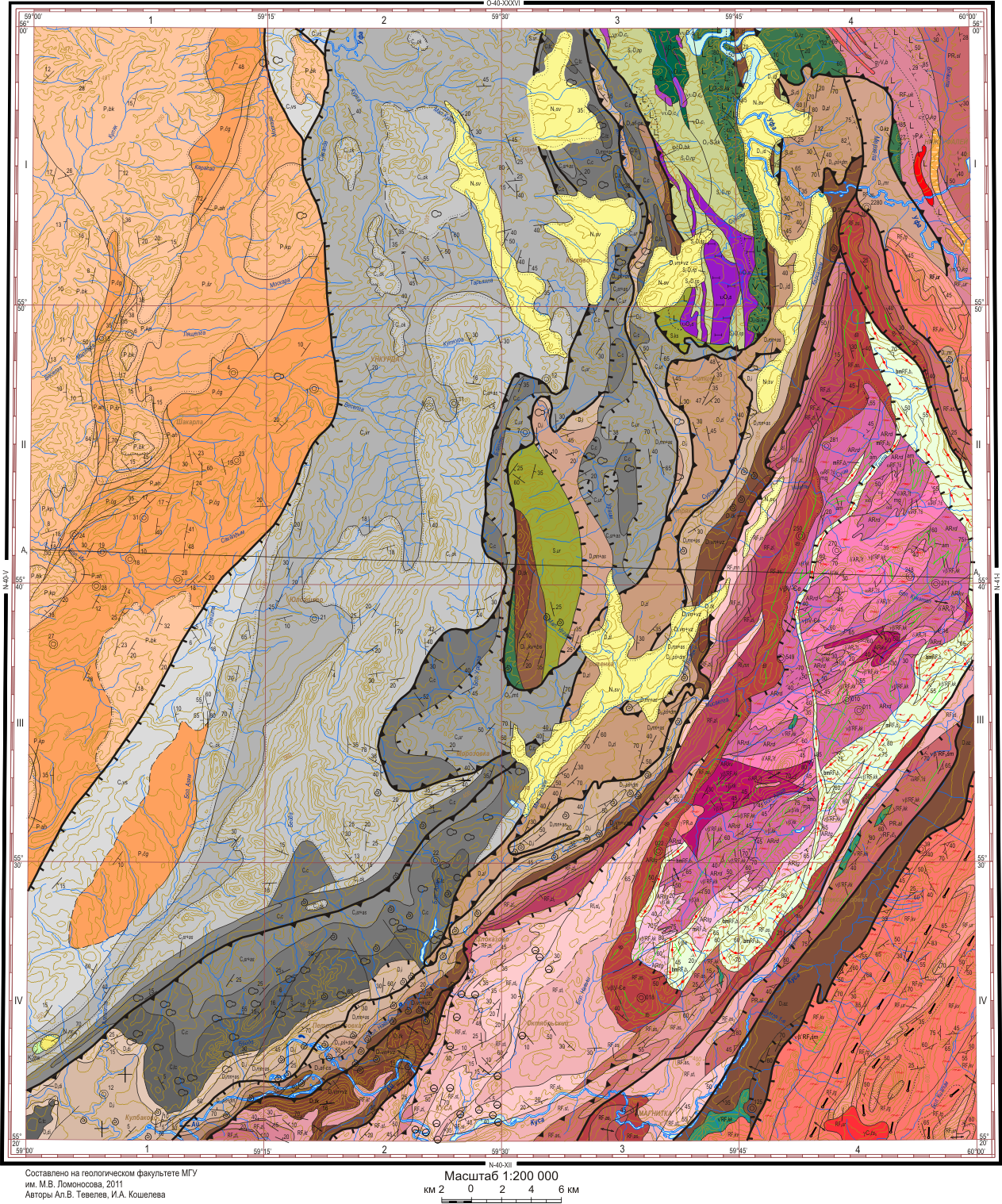 А
Б
?
Тараташский индентор двигался с запада на восток. 
Какова кинематика у зон бластомилонитов А и Б?
Геологическая карта м-ба 1:200 000. Южный Урал. Тараташский выступ архея ограничен с востока зоной бластомилонитов.
Зоны милонитов могут достигать мощности до сотен метров и первых километров. 
Они обычно маркируют крупные надвиги или сдвиговые шовные зоны.
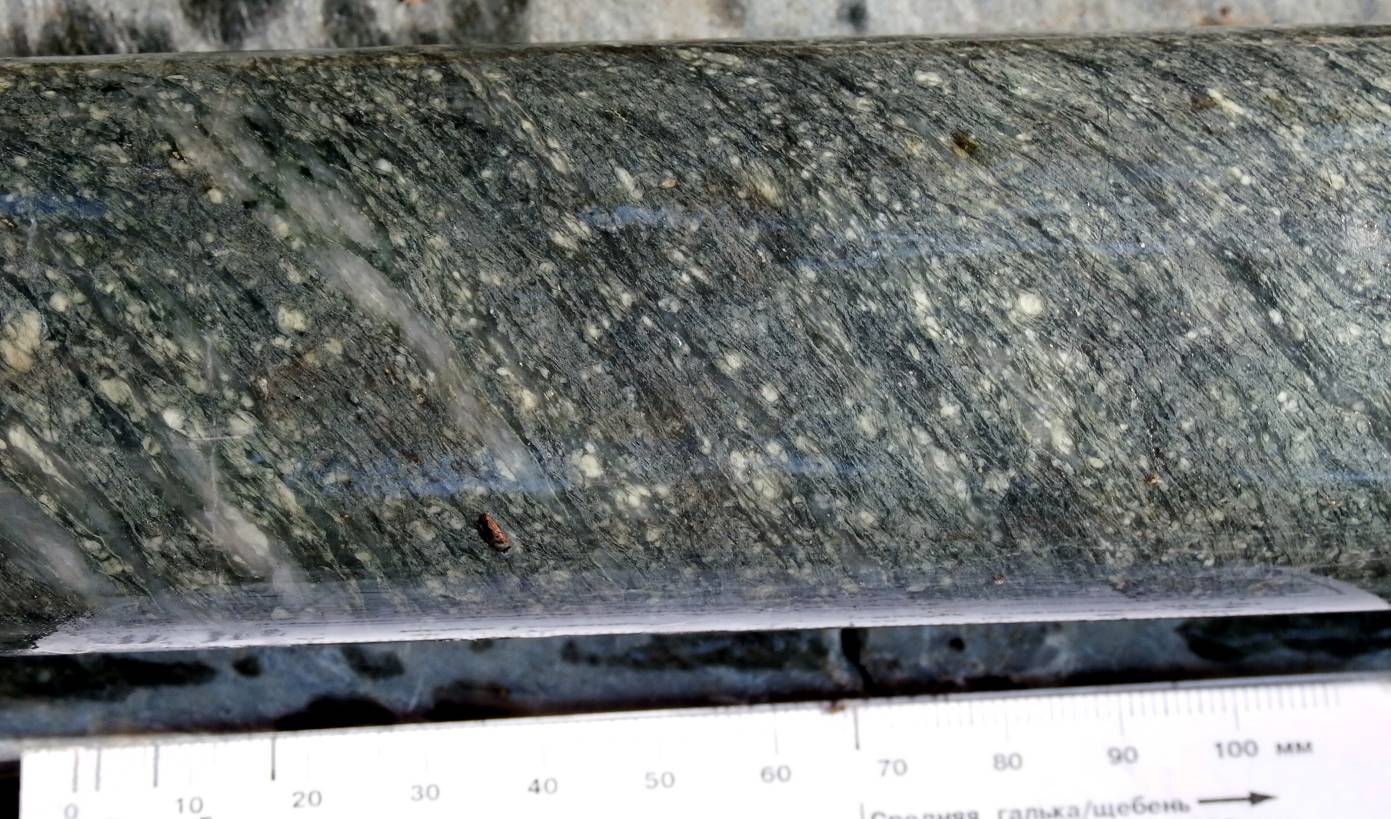 Бластомилониты раннего протерозоя по архейским гнейсам и кристаллическим сланцам. Ю. Урал. Керн с глубины 128 м.
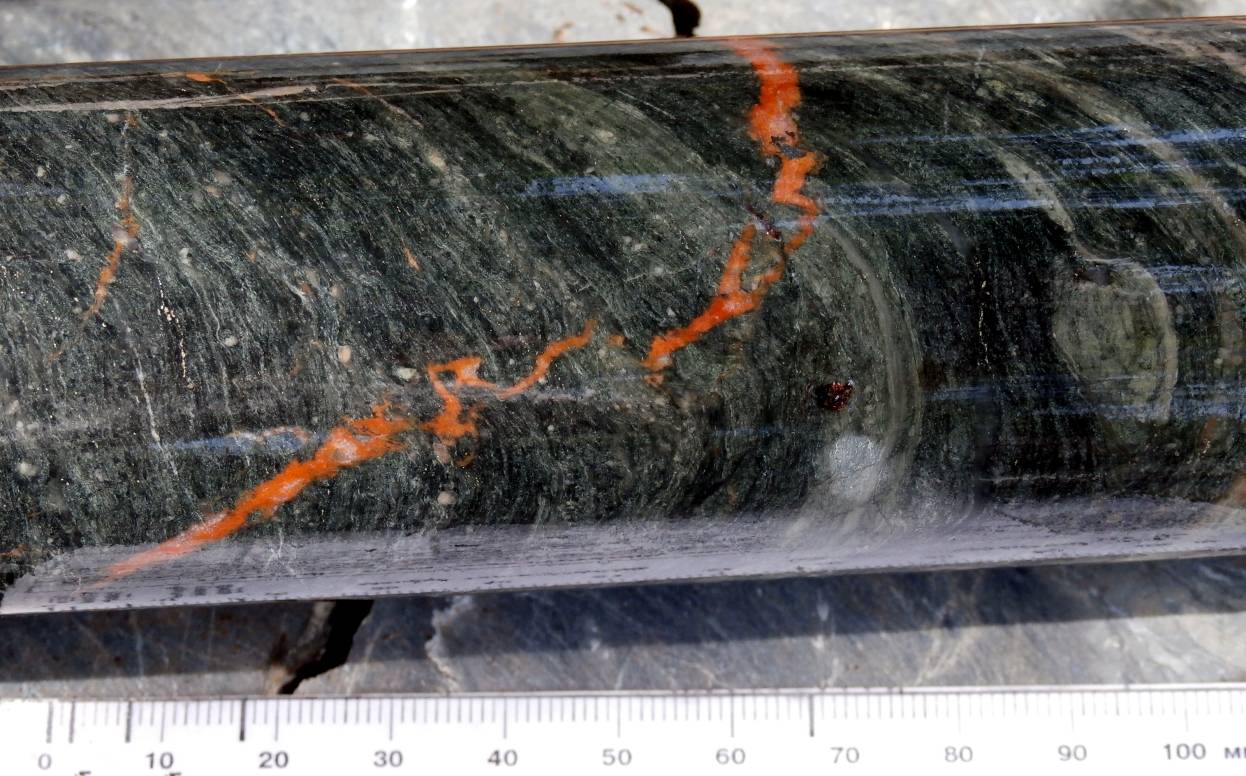 Бластомилониты раннего протерозоя по архейским гнейсам и кристаллическим сланцам. Ю. Урал. Керн с глубины 163 м.
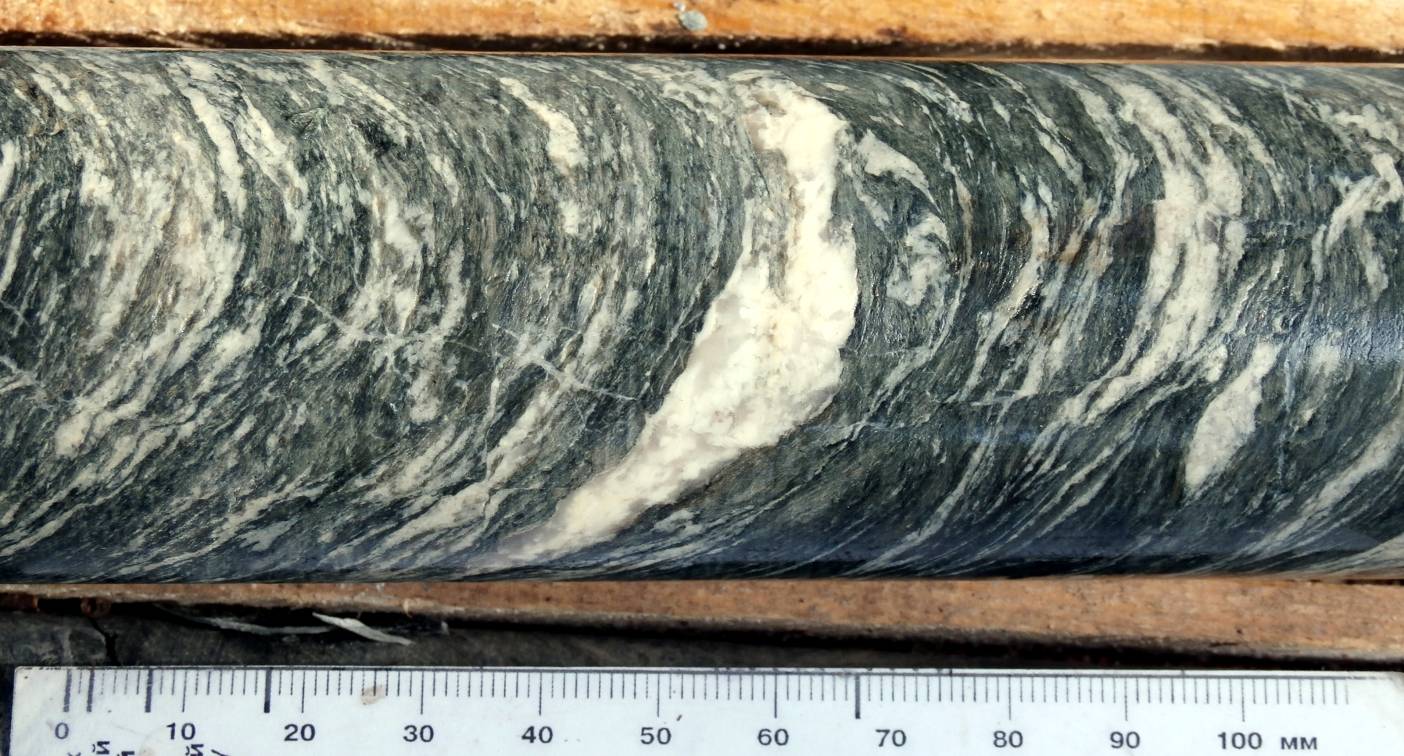 Бластомилониты раннего протерозоя по архейским мигматитам. Ю. Урал. Керн с глубины 149 м.
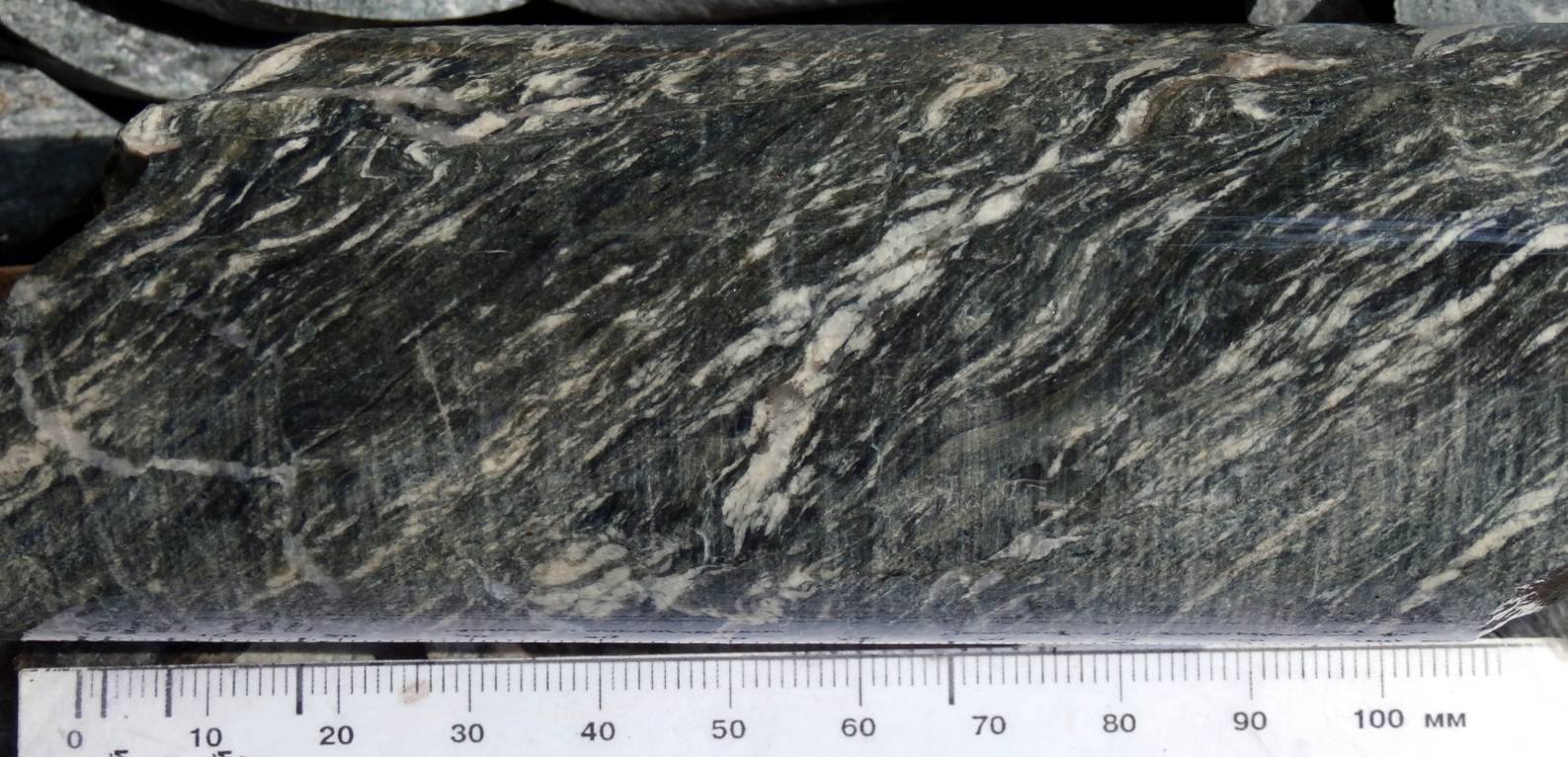 Бластомилониты раннего протерозоя по архейским мигматитам. Ю. Урал. Керн с глубины 150 м.
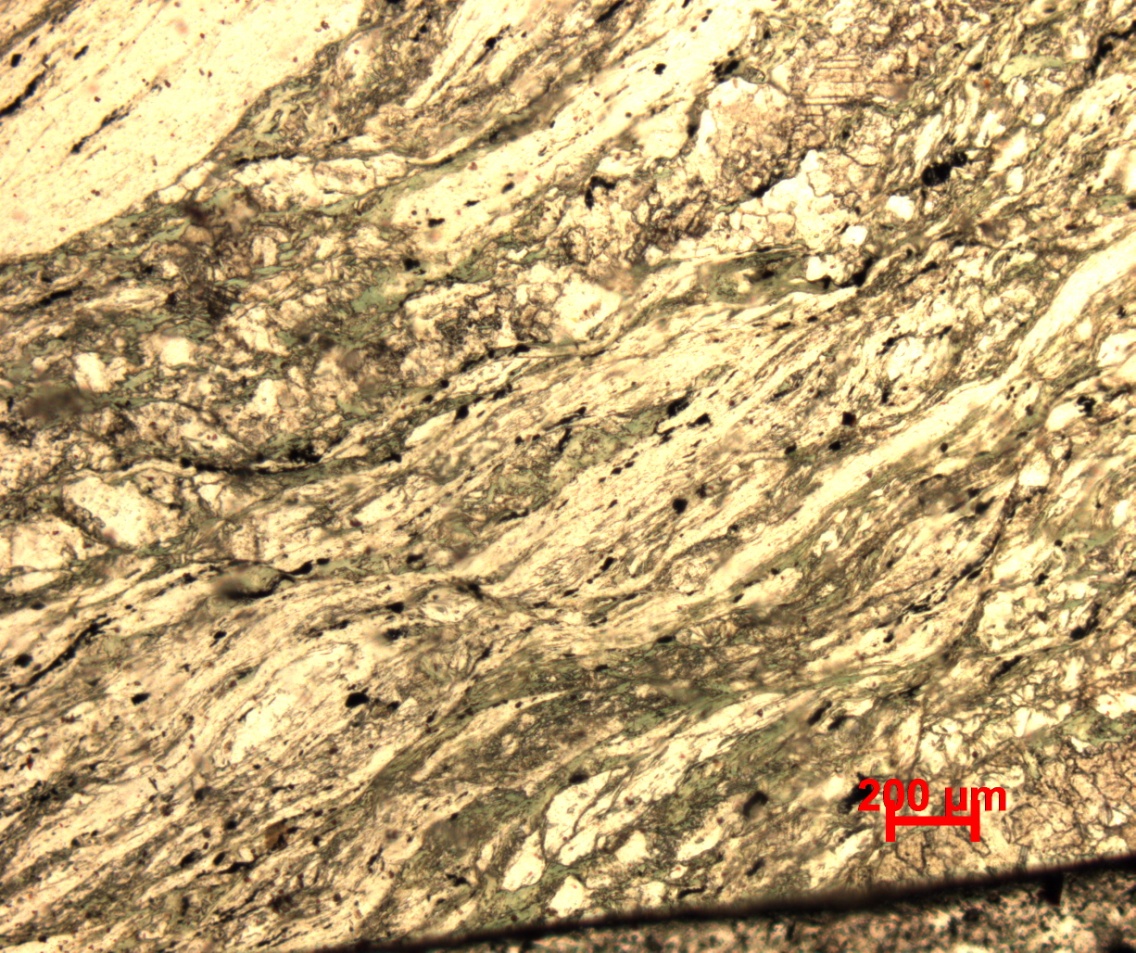 Перекристаллизованные бластомилониты. Шлиф. Керн с глубины 214 м. Ю. Урал.
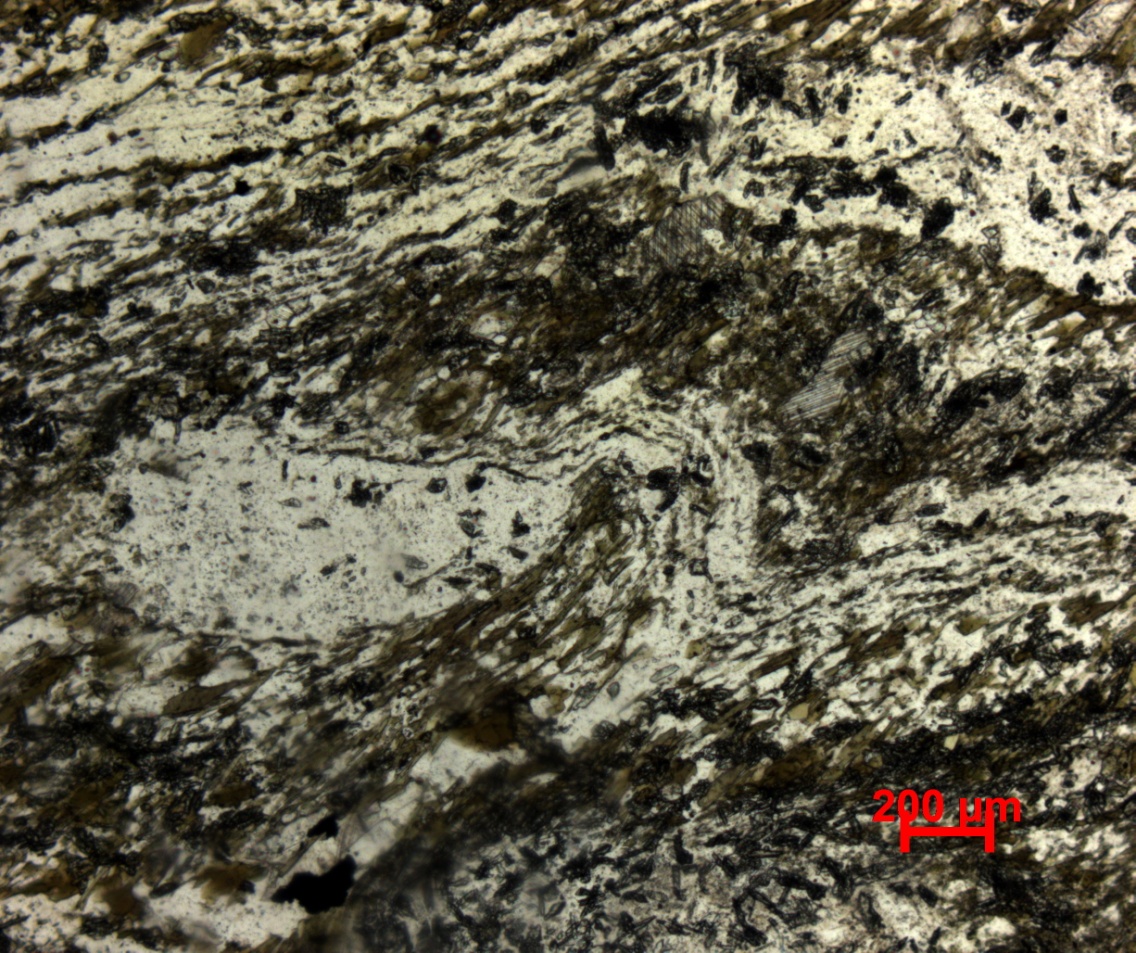 Перекристаллизованные бластомилониты. Шлиф. Керн с глубины 243 м. Ю. Урал.
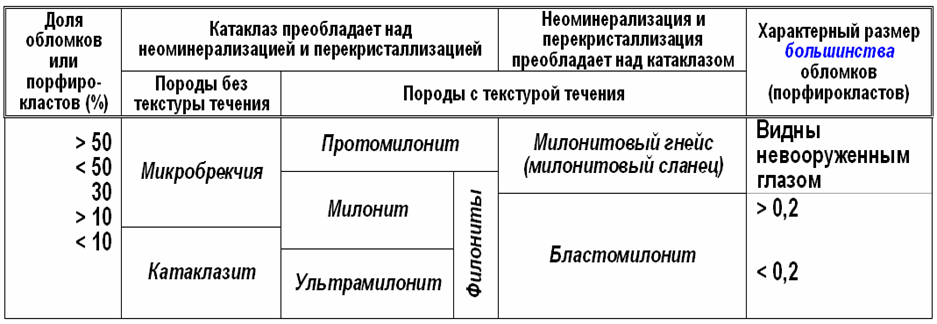 мм
мм
Таблица типов мелкообломочных катаклазитов[по М.В. Хиггинсу, 1971]
Стадии развития милонитов:
1) Протомилонит образуется при первичном дроблении любых материнских пород, при этом сами эти породы образуют крупные порфирокласты, погруженные в дробленый матрикс.
2) Истинный милонит образуется при дальнейшем дроблении протомилонита, порфирокласты включены в матрицу тонко перетертых минералов.
3) Ультрамилонит образуется при дальнейшем дроблении милонита до очень тонкой массы, когда порода приобретает вид кремня с раковистым изломом.
4) Псевдотахилит образуется на последней стадии милонитизации в результате переплавления ультрамилонита за счет тепла, выделяемого при трении.
Стресс-тектониты. Механизмы
Пластическая деформация – это деформация без разрушения. Существует несколько изученных механизмов пластической деформации

НАПОМИНАНИЕ:
1. Межзерновое скольжение – перемещение отдельных зерен породы относительно друг друга. Такой механизм легко работает в обломочных породах, а большинстве других проявляется только после грануляции или дробления .
2. Перекристаллизация – образование новых минеральных зерен в твердой породе: 
		1) увеличение в преимущественном направлении размеров 	                  существующих зерен,
		2) зарождение новых зерен в этом направлении за счет 			    уменьшения размеров других зерен. 
При трехосном сжатии происходит переориентация кристаллографических осей минералов, возникает сланцеватость или линейность.
3. Внутризерновое скольжение – трансляционное скольжение, двойниковое скольжение, кинкинг.
NB! Внутризерновое скольжение не приводит к образованию тектонитов!
Принятой классификации стресс-тектонитов, т.е. тектонитов, возникших               в условиях пластического течения, не существует, скорее всего из-за того, 
что они бесконечно разнообразны.
Их текстура, структура и состав зависят от множества причин: давления, температуры, первичного состава, флюидного режима, скорости смещения по инициирующим разрывам и т.д.
Стресс-тектониты по гранитам. Граниты перекристаллизованы практически нацело
Стресс-тектониты по гранитам. Доля катаклаза велика, но порода уже существенно перекристаллизована
Стресс-тектониты по гранитам, раздавленным неравномерно. Менее раздробленные полосы разбудинированы
Стресс-тектониты по граувакковым алевролитам. Линейность обусловлена перекристаллизацией темноцветных минералов. Ю. Урал
Стресс-тектониты по габброидам. Наименее тектонизированные полосы разбудинированы с формированием очковой текстуры. Ю. Урал
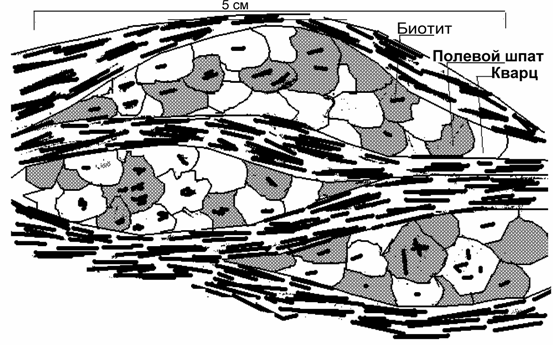 Тектониты по гранитам. Разлинзование за счет перекристаллизации биотита. Зарисовка образца. Ю. Урал
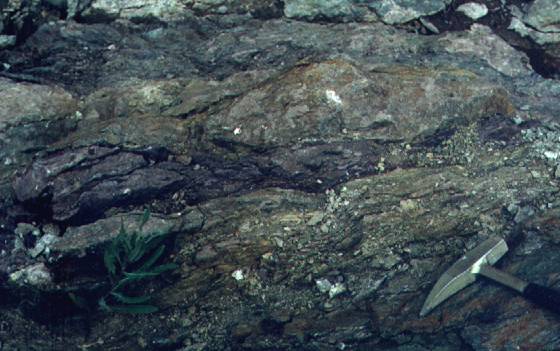 Тектониты по неравномерно раздавленным базальтам. Менее раздробленные блоки разбудинированы. Ю. Урал
Морфологические типы тектонитов
S-тектониты – породы с плоскостными (план-параллельными) элементами текстуры, возникшими при деформации, т.е. – с наложенными элементами текстуры. Например, это сланцы с ориентированными зернами слюд.
   B-тектониты (L-тектониты) – порода с линейными элементами текстуры, возникшими при деформации. К ним могут относится породы с такими типами тектонической линейности, как линейность обособленных объектов, линейность пересечения, линейность мелких пликативных и дизъюнктивных структур.
   R-тектониты – разновидность B-тектонитов, в образовании линейных текстур которых существенную роль играло вращение. Трудно доказуемые тектониты, но могут быть определены по поперечной (или круговой) штриховке       на элементах линейности.
   SF-тектониты – породы с плоскостными элементами текстуры, которые образованы серией поверхностей разрывов, обычно, с зеркалами скольжения.  Как правило, эта текстура не зависит от ориентировки зерен в породе.
NB! S-, B- и R-тектониты могут также включать унаследованные текстурные и структурные элементы, например, ориентированные первичные кристаллы.
S-тектониты – породы с плоскостными (план-параллельными) элементами текстуры, возникшими при деформации, т.е. – с наложенными элементами текстуры. Например, это сланцы с ориентированными зернами слюд.
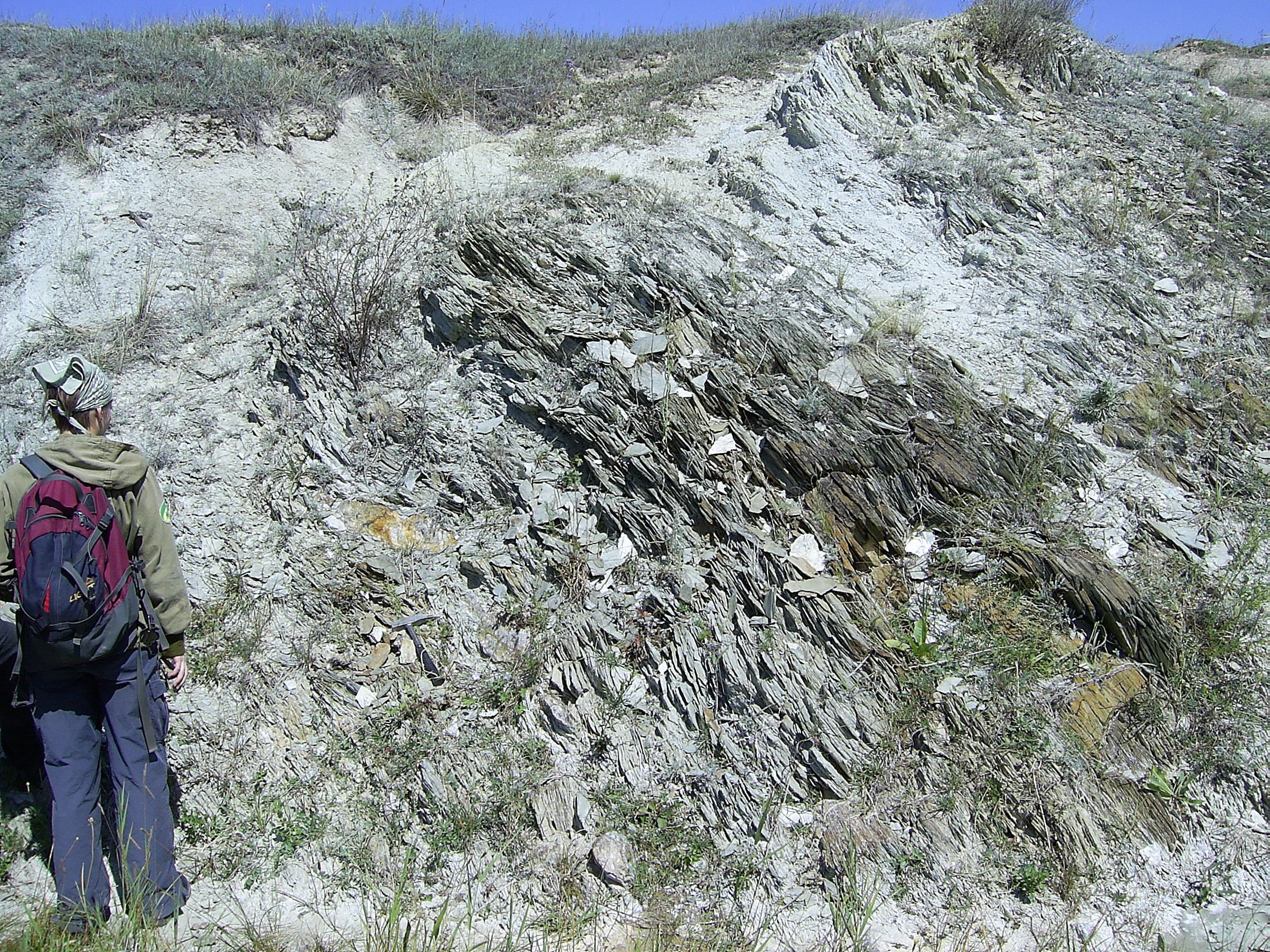 SF-тектониты – породы с плоскостными элементами текстуры, которые образованы серией поверхностей разрывов, обычно, с зеркалами скольжения.  Как правило, эта текстура не зависит от ориентировки зерен в породе.
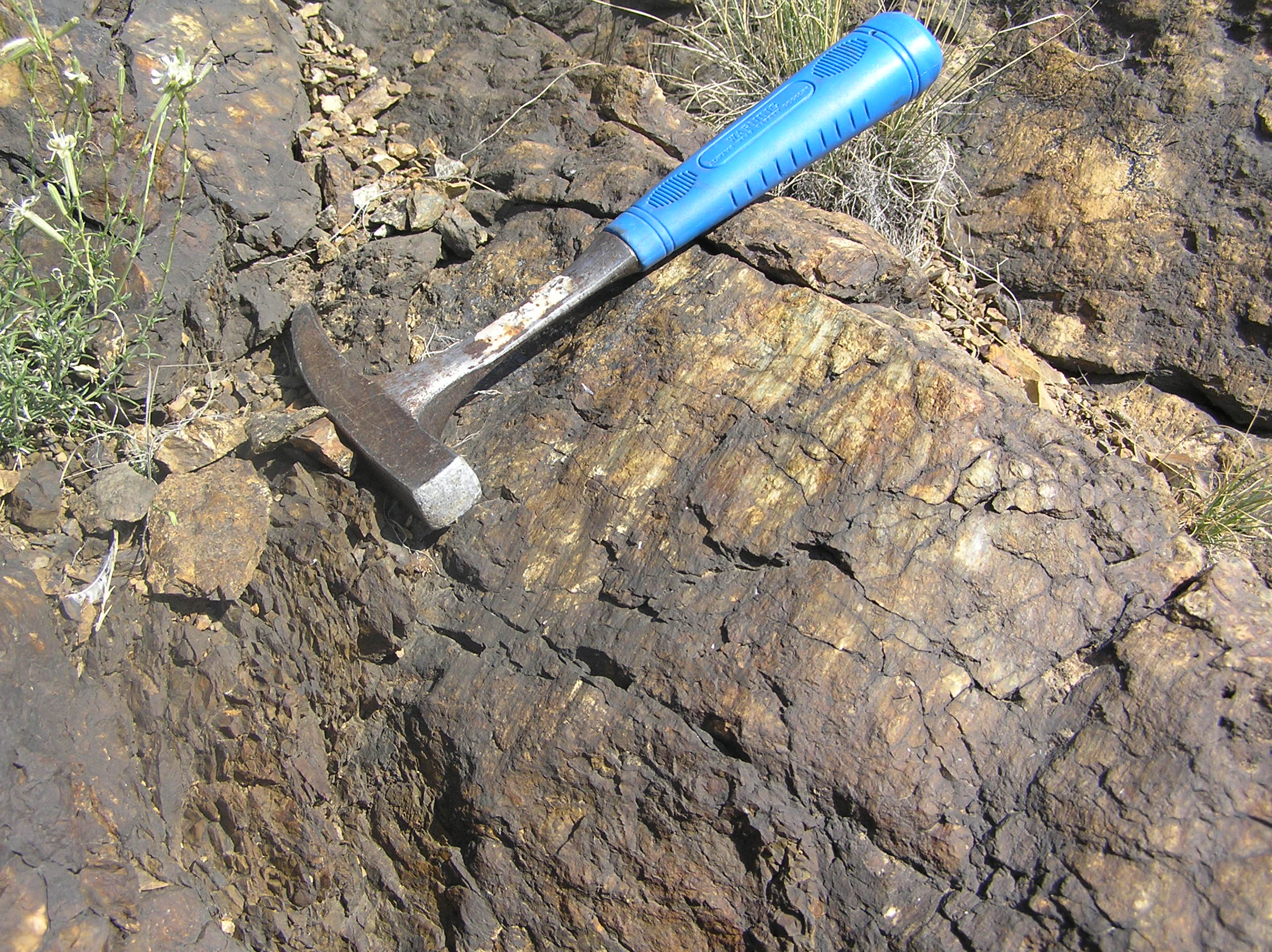 SF-тектониты – породы с плоскостными элементами текстуры, которые образованы серией поверхностей разрывов, обычно, с зеркалами скольжения.  Как правило, эта текстура не зависит от ориентировки зерен в породе.
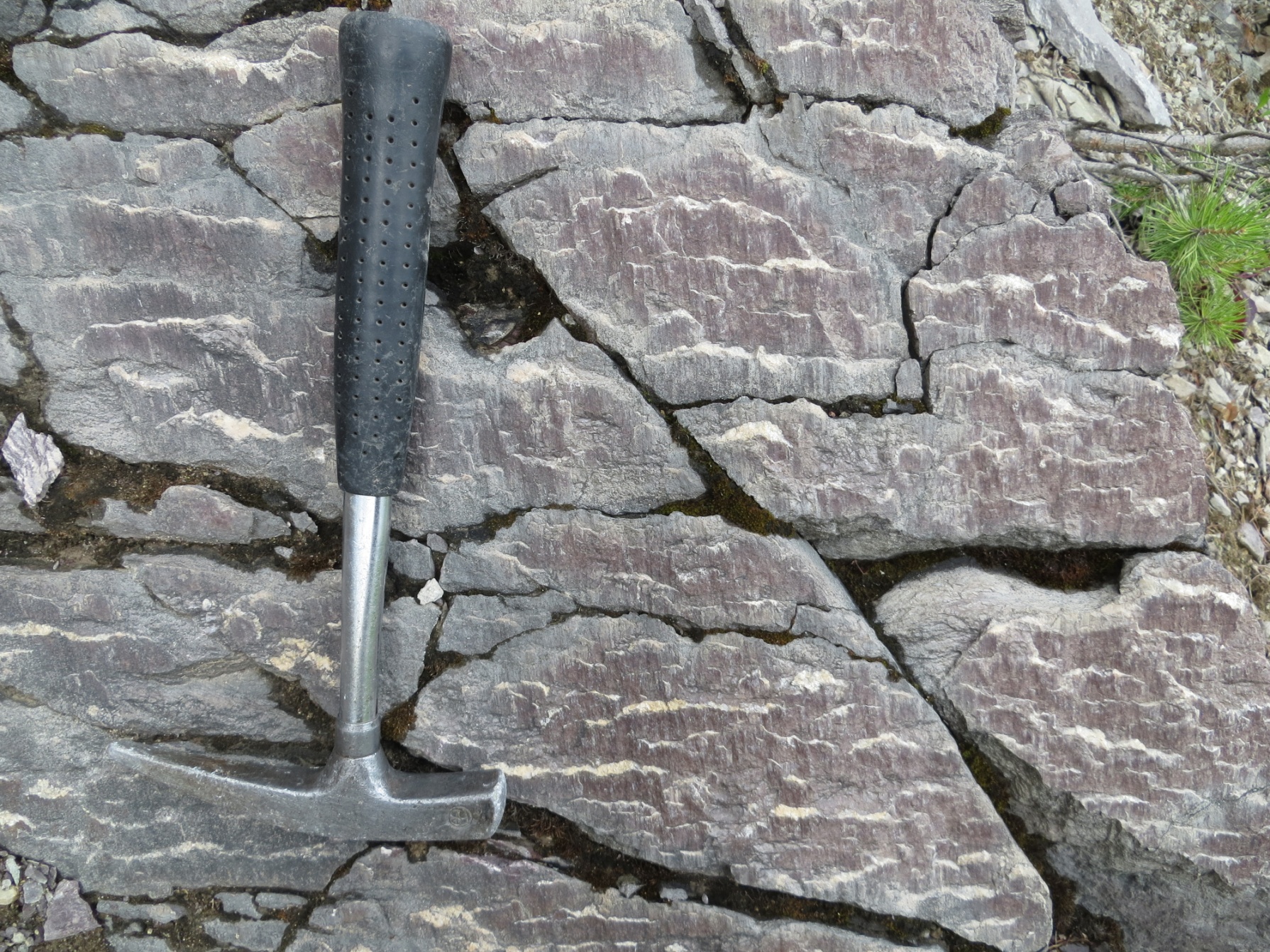 B-тектониты 
(L-тектониты) – порода с линейными элементами текстуры, возникшими при деформации. К ним могут относится породы с такими типами тектонической линейности, как линейность обособленных объектов, линейность пересечения, линейность мелких пликативных и дизъюнктивных структур.
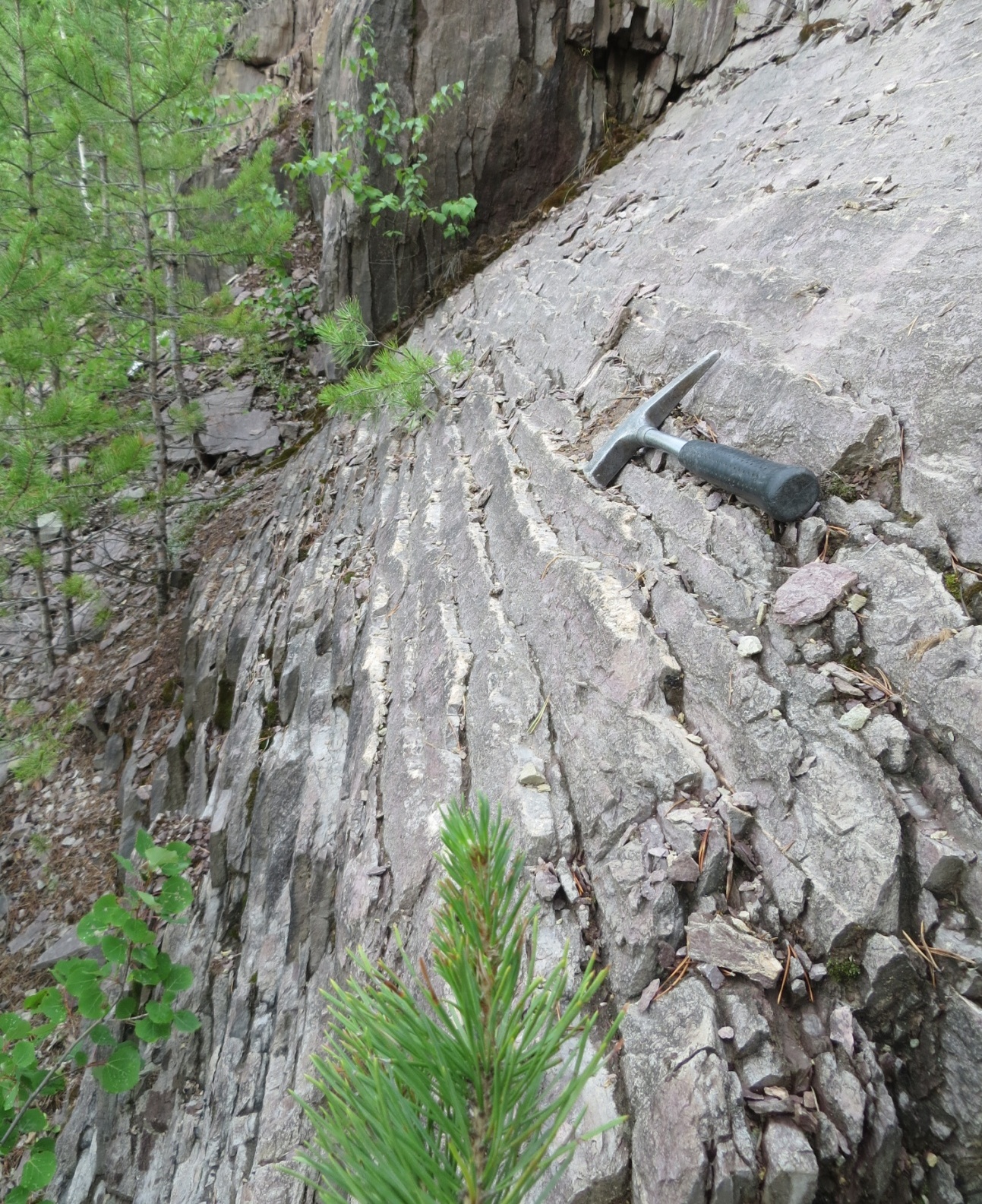 R-тектониты – разновидность B-тектонитов, в образовании линейных текстур которых существенную роль играло вращение. Трудно доказуемые тектониты, но могут быть определены по поперечной (или круговой) штриховке на элементах линейности.
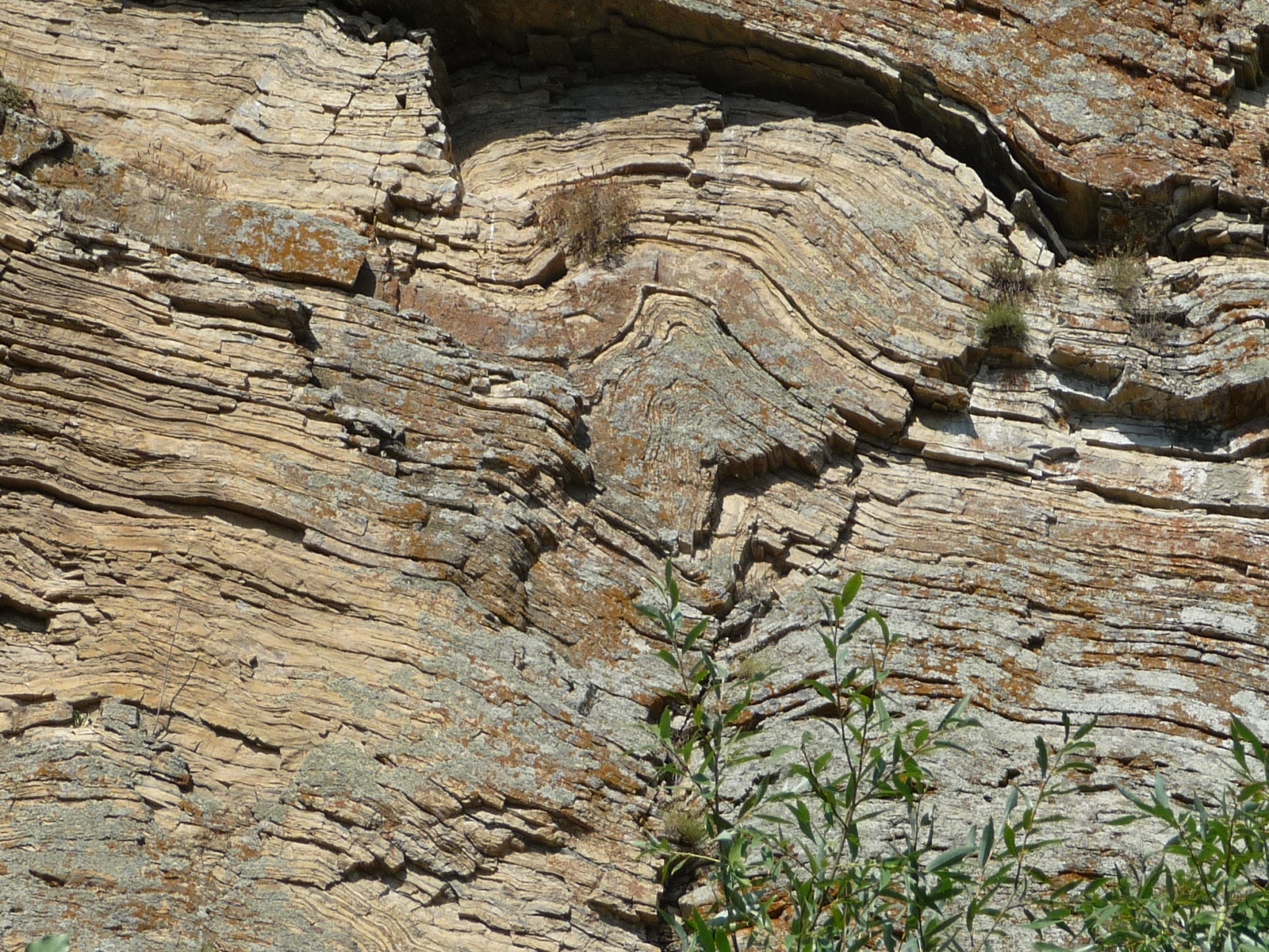 R-тектониты – разновидность B-тектонитов, в образовании линейных текстур которых существенную роль играло вращение. Трудно доказуемые тектониты, но могут быть определены по поперечной (или круговой) штриховке на элементах линейности.
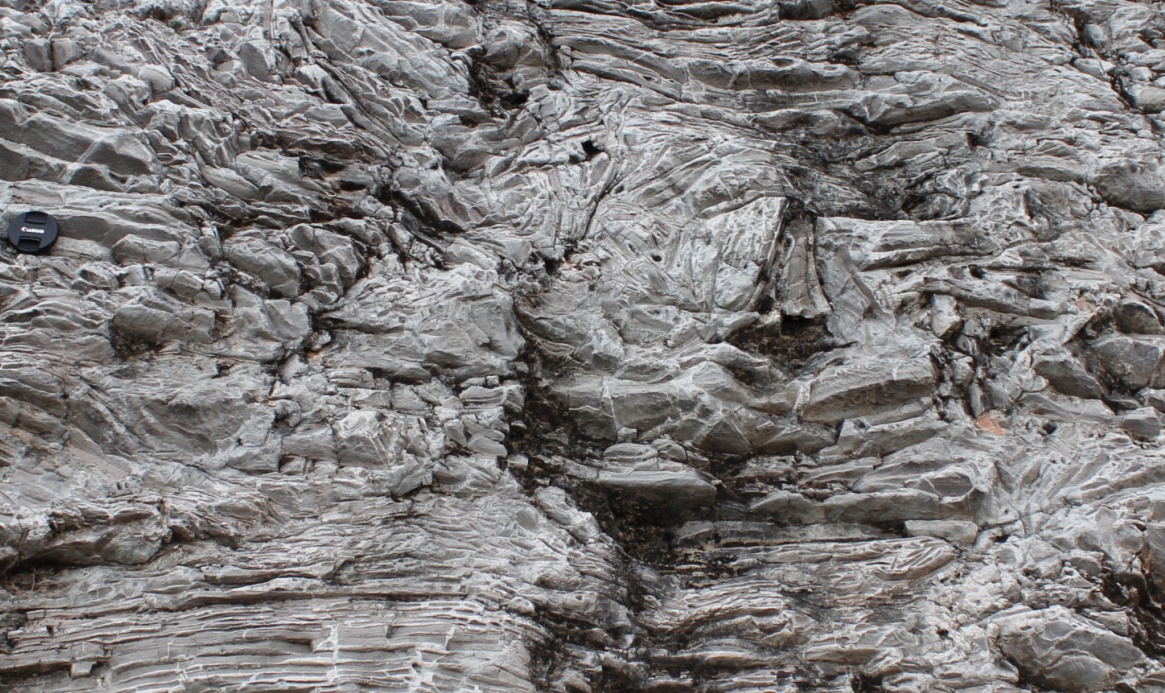 Среднеобломочные тектонические брекчии. 
Рифей Енисейского кряжа. Фото Е. Носковой
Всегда обращайте внимание на то, что под ногами!
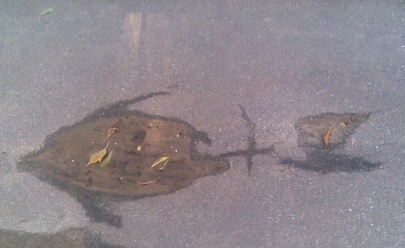 Меланжи (хаотические комплексы, микститы)
"Меланж (mélange ) – это тело деформированных пород, основная масса которого включает хаотически распределенные обломки и блоки" [СГиТП].
"Меланж – сложные зоны своеобразных брекчий длительного развития. Обвальные и обвально-оползневые глыбовые брекчии зоны меланжа первоначально отлагались в морских условиях, в относительно глубоководных прогибах, а в дальнейшем они были переработаны в зонах развития надвигов" [Л.И. Красный].
Все меланжи, строго говоря, нельзя называть "тектонитами", т.е. породами тектонического происхождения, поскольку это не породы, а довольно крупные геологические тела. Вместе с тем, для мелкообломочного меланжа эта граница весьма условна.
Типы меланжа [по Гринли (Greenly, 1919)]
 главный (содержит глыбы разнообразных пород)
 конседиментационный (содержит глыбы только "своих" пород, нет "чужих")
Типы меланжа [по И.И. Белостоцкому, 1970]:
 тектонический (связан с покровной тектоникой)
 осадочный (связан гравитационным обрушением, отражает фазы конседиментационного тектогенеза)
 сложного строения (сочетает черты строения и способов образования первых двух типов)
В принципе термину "меланж" не придается генетического смысла.
Если вдуматься, то меланжи стоит разделять вовсе не по составу обломков или способу образования, а по положению в общей структуре, то есть логично выделять два типа:
1. Стратифицированный, т.е. образовавшийся в качестве конседиментационной осадочной (обвальной) брекчии и подчиняющийся закону Стено. Такой меланж называют олистостромой.

	Близкие терминологические аналоги:
 конседиментационный (по Гринли)
 осадочный (по Белостоцкому)

2. Нестратифицированный, т.е. образовавшийся в качестве крупно- и гигантообломочной тектонической брекчии и не подчиняющийся закону Стено.
	Близкие терминологические аналоги:
 главный (по Гринли)
 тектонический (по Белостоцкому)
 сложного строения (по Белостоцкому)
[Speaker Notes: Посмотреть книгу «Изучение хаотических комплексов»]
Олистостромы
"Олистостромы (olistostrome ) – это микститы, в которых чужеродные глыбы погружены в матрикс осадочного происхождения" [Геокарт. хаотич. компл, 1992].
Синонимы: "дикий флиш", "глыбовые брекчии", "хаотические брекчии" и пр.
По характеру матрикса выделяют два типа олистостром:
– с нестратифицированным матриксом (образуют отдельные четко очерченные тела, осадочный матрикс неслоистый);
– со стратифицированным матриксом (глыбы рассеяны в слоистом матриксе и границы олистостромы проводятся условно).
Иногда различают олистостромы 
(1) гравитационные и (2) тектоно-гравитационные:
первые (1) образуются в результате простых  оползней, без видимого влияния тектонического фактора, 
а вторые (2) – в результате обвалов, вызванных продвижением фронтальной части надвигов, 
т.е. под непосредственным влиянием тектонического фактора. Определение этих типов олистостром 
всегда трудно, поскольку они 
не сильно отличаются друг от 
друга по морфологии
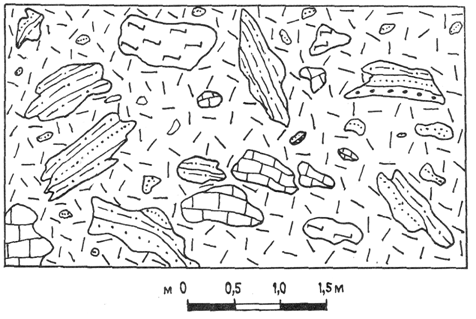 Гравитационная олистострома [по М.В. Ненахову]
[Speaker Notes: Посмотреть книгу «Изучение хаотических комплексов»]
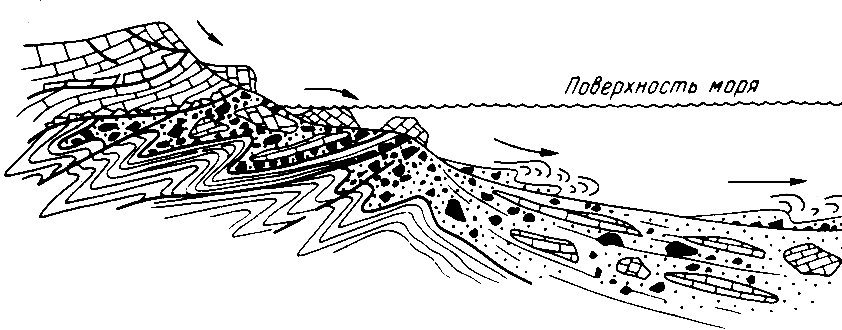 надвиг
Схема формирования тектоно-гравитационной олистостромы [по М.Г. Леонову]
Тектоно-гравитационная олистострома формируется за счет гравитационного сползания или обрушения перед фронтом шарьяжа, движущегося в сторону бассейна с крутым склоном. Фронтальная часть шарьяжа разрушается, оторванные глыбы (олистолиты – olistolith) и даже крупные части целых пластов (олистоплаки) сползают и оказываются захороненными в песчаном или алевритовом матриксе на значительной глубине. Часто олистолиты бывают не тектонизированы. Олистоплаки при картировании иногда принимают за нормальные пласты, хотя они всегда древнее матрикса.
При дальнейшем шарьировании в пакет тектонических пластин могут быть вовлечены и части бассейна с олистостромами, тогда могут формироваться меланжи сложного строения.
[Speaker Notes: Посмотреть книгу «Изучение хаотических комплексов»]
Распределение олистолитов в олистостроме крайне неравномерное. Наряду с уровнями, в которых глыбы распределены более или менее равномерно, наблюдаются участки сгущения олистолитов. Обычно вокруг крупных блоков располагается шлейф более мелких обломков, размер которых постепенно уменьшается по мере удаления от основной глыбы.
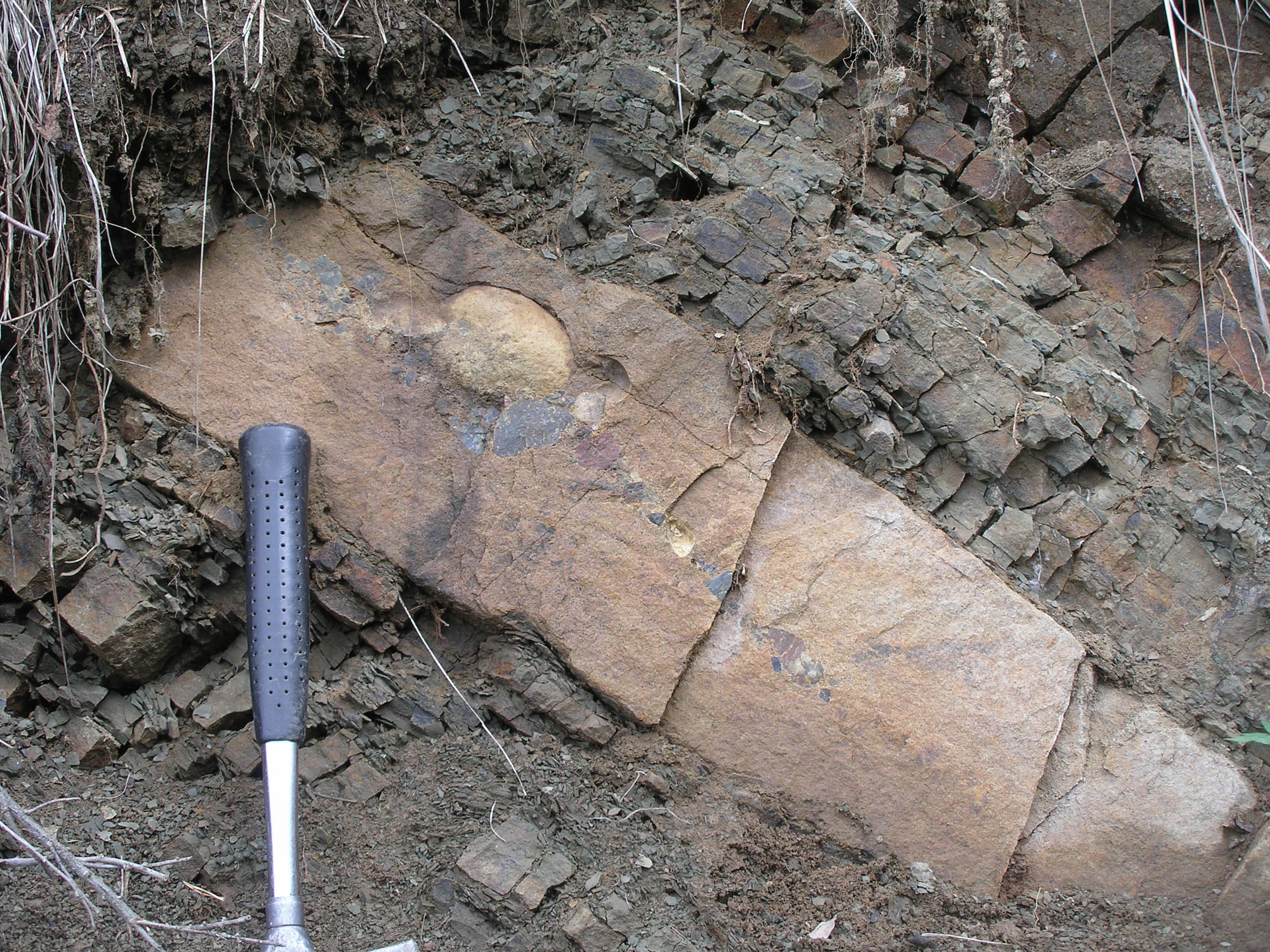 Шлейф мелких обломков кремней вокруг олистолита. Ю. Урал [фото И.А. Прудникова]
[Speaker Notes: Вставить снимок Прудникова с газопровода.]
На отдельных стратиграфических уровнях олистолиты располагаются цепочками, имеют удлиненно-лизовидную форму и напоминают будины.
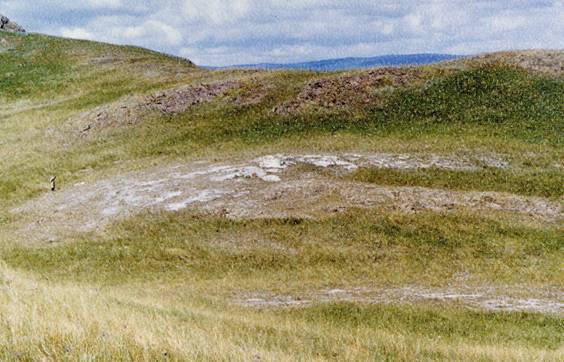 Выходы карбонатных глыб олистостромы. Ю. Урал [фото Г.А. Мизенса]
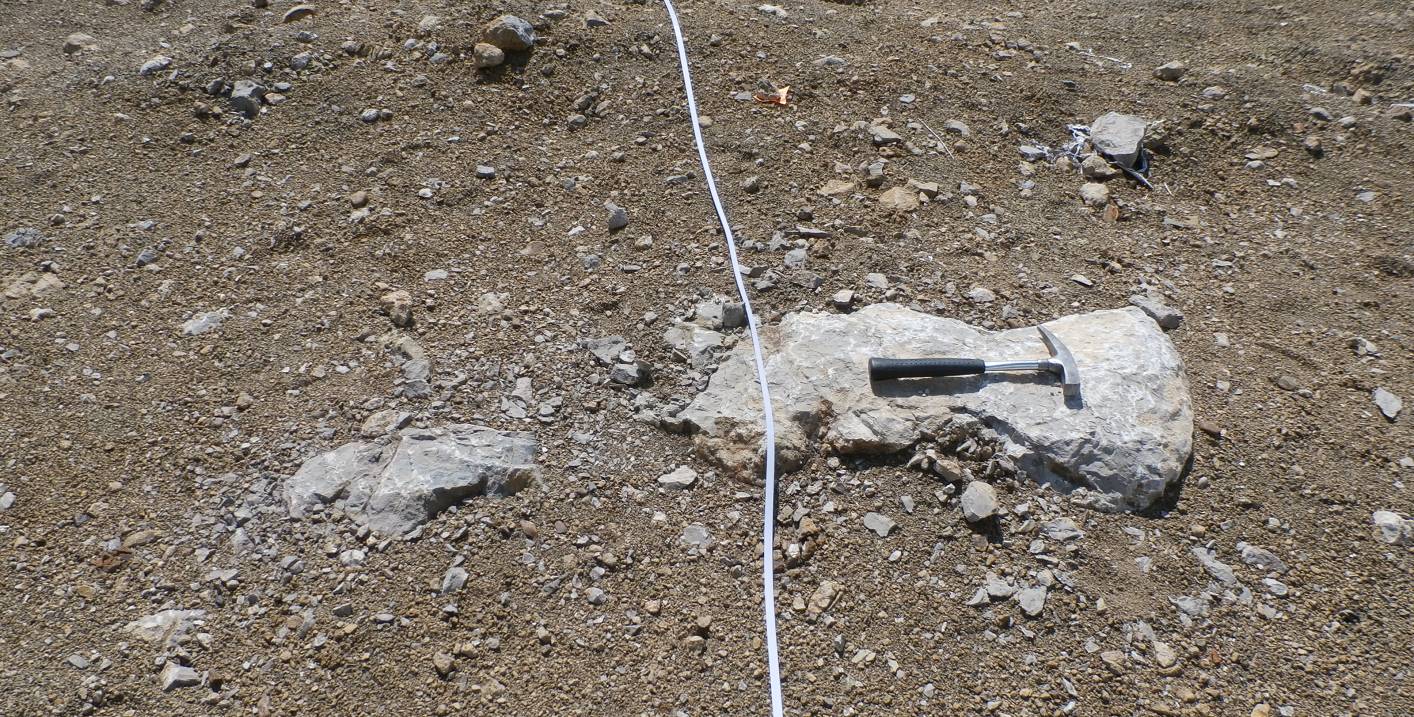 Карбонатные глыбы в пермской олистостроме. Ю. Урал [фото Г.А. Мизенса]
[Speaker Notes: Вставить снимок Прудникова с газопровода.]
В мелкообломочной олистостроме иногда наблюдается "сериально-обломочная" структура, которая выражается в нескольких сериях размеров обломков. В очень тонкий терригенный матрикс погружены мелкие угловатые обломки кремней, которые сами являются матриксом для более крупных глыб.
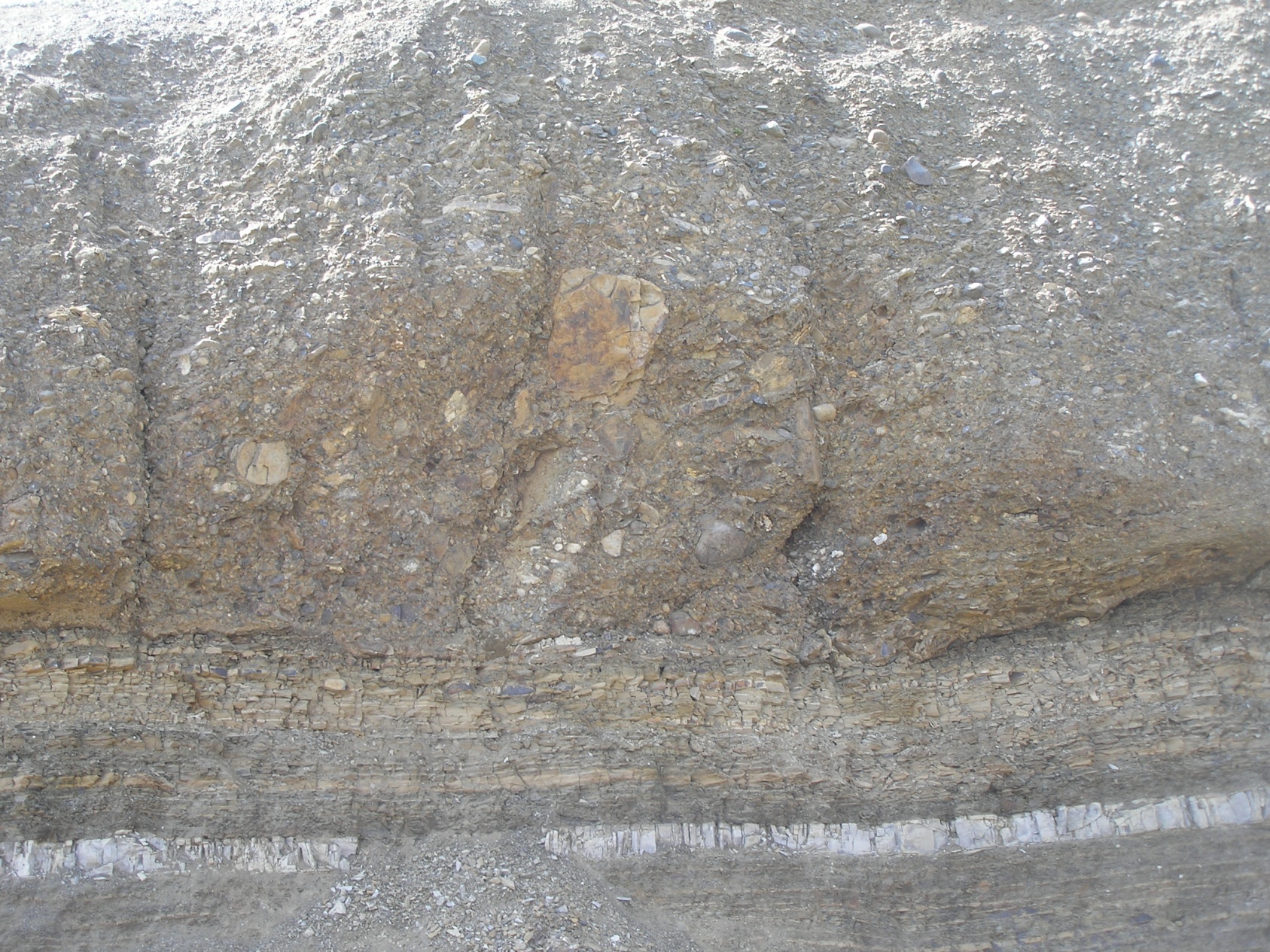 Обломки известняков в пермской мелкообломочной олистостроме. 
Ю. Урал (Фото И.А. Прудникова)
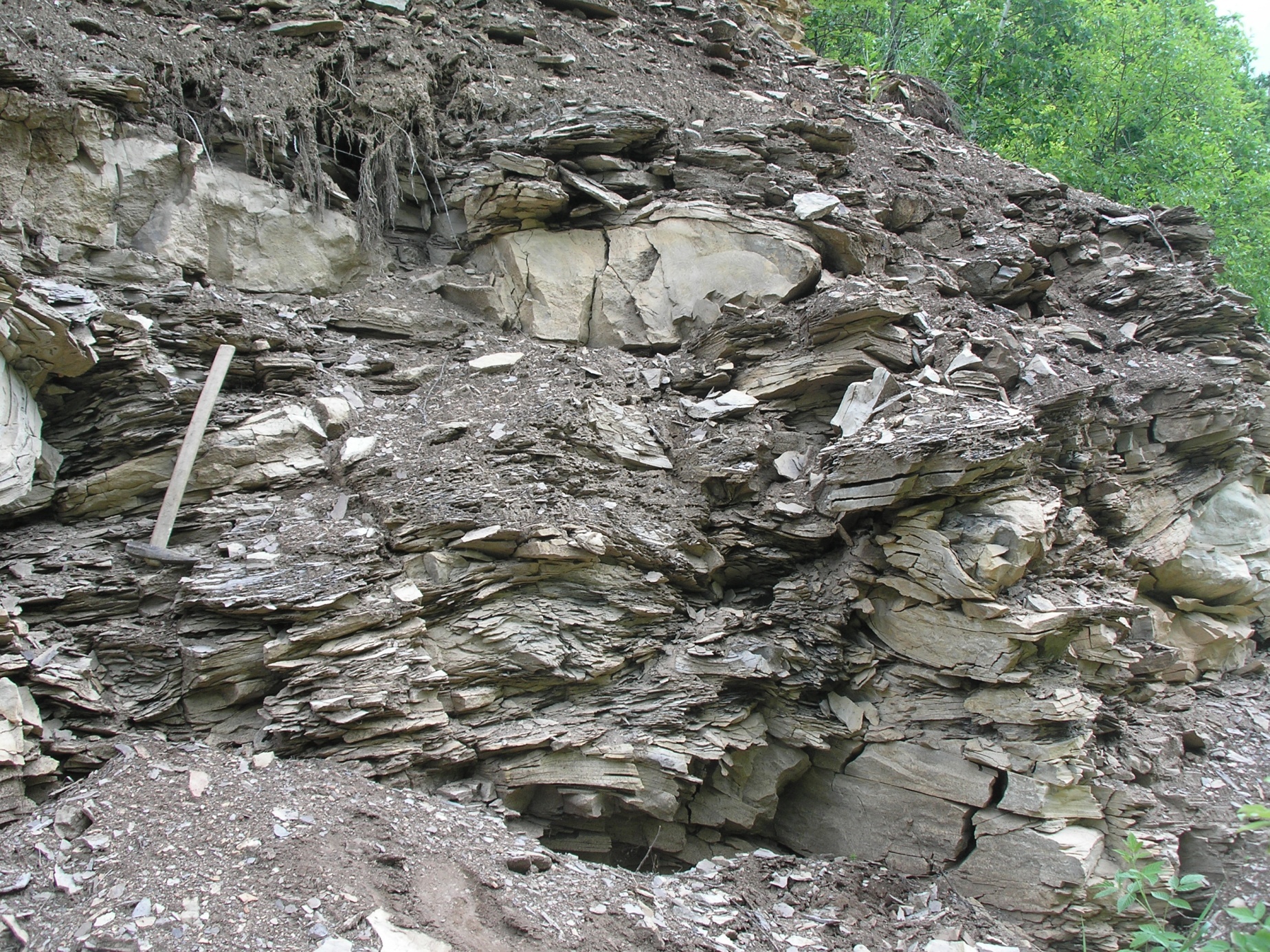 Обломки известняков в пермской олистостроме. Ю. Урал 
(Фото И.А. Прудникова)
Обломки известняков в сериально-обломочной пермской олистостроме. Ю. Урал
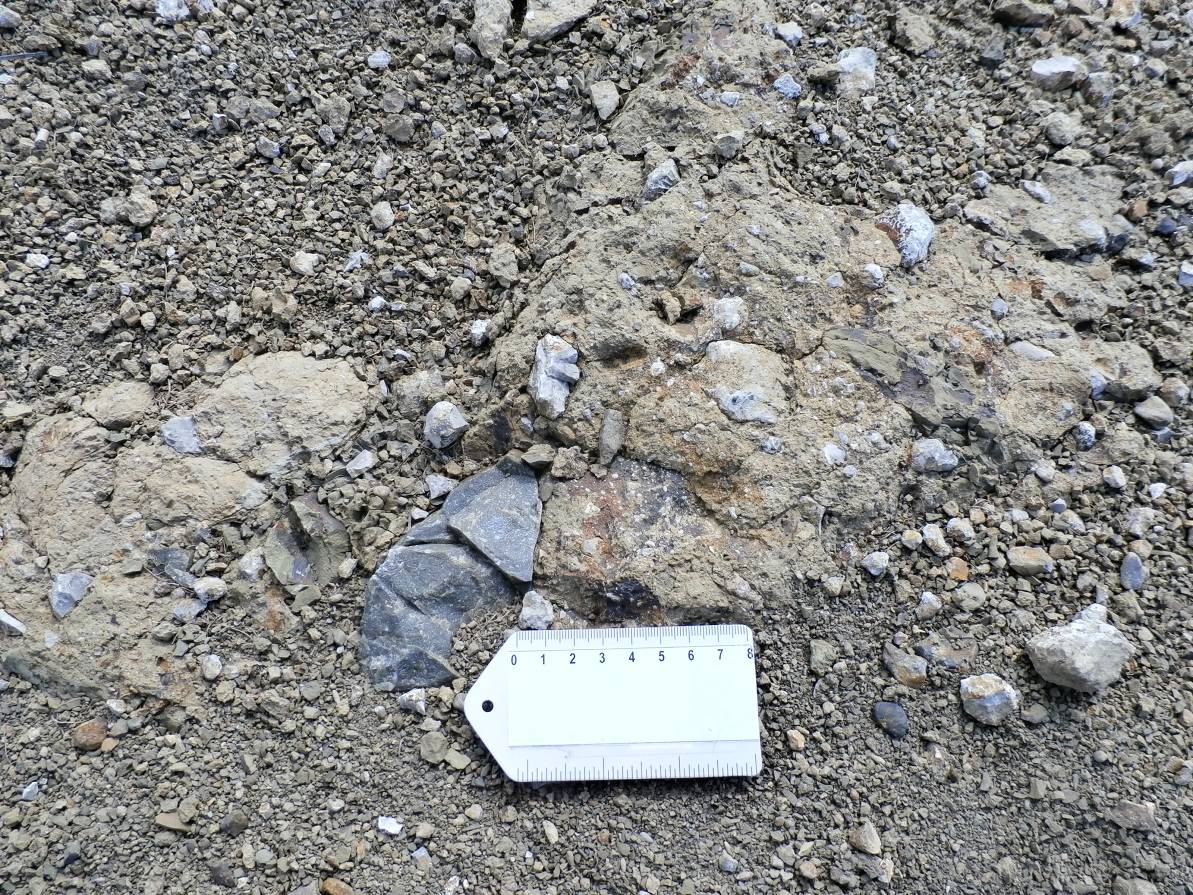 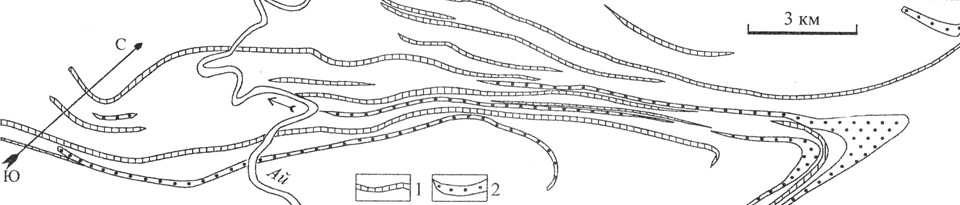 Олистоплаки известняков и конгломератов во флише. Ю. Урал [по Г.А. Мизенсу]
В крупных олистостромах часто наблюдаются целые переместившиеся пласты инородных пород – олистоплаки. Они могут иметь протяженность во многие сотни метров и даже километры при относительно небольшой мощности. Часто такие олистоплаки при картировании принимают за нормально залегающие пласты, что приводит к искаженному пониманию стратиграфического разреза, а, следовательно, и истории развития региона.
Проблема может быть решена либо изучением фаунистических остатков, которые в матриксе и олистоплаках должны иметь разный возраст, либо детальным изучением контактов предполагаемых олистоплаков. А лучше – всеми доступными способами.
Подошва олистоплака известняков во флише. Ю. Урал [по Г.А. Мизенсу]
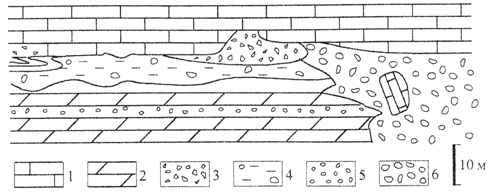 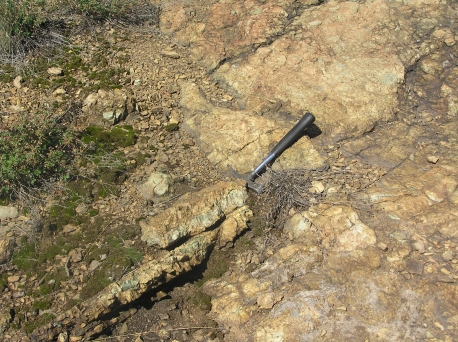 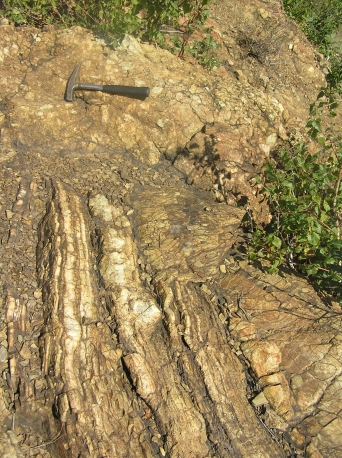 Олистоплаки слоистых кремней в девонской олистостроме. "Пласты" кремней резко обрываются и переходят в брекчии. Ю. Урал
Тектонизированные олистостромы
Сложный меланж, сочетающий гравитационные олистостромы разных типов и тектонический меланж. Ю. Тянь-Шань [по М.В. Ненахову]
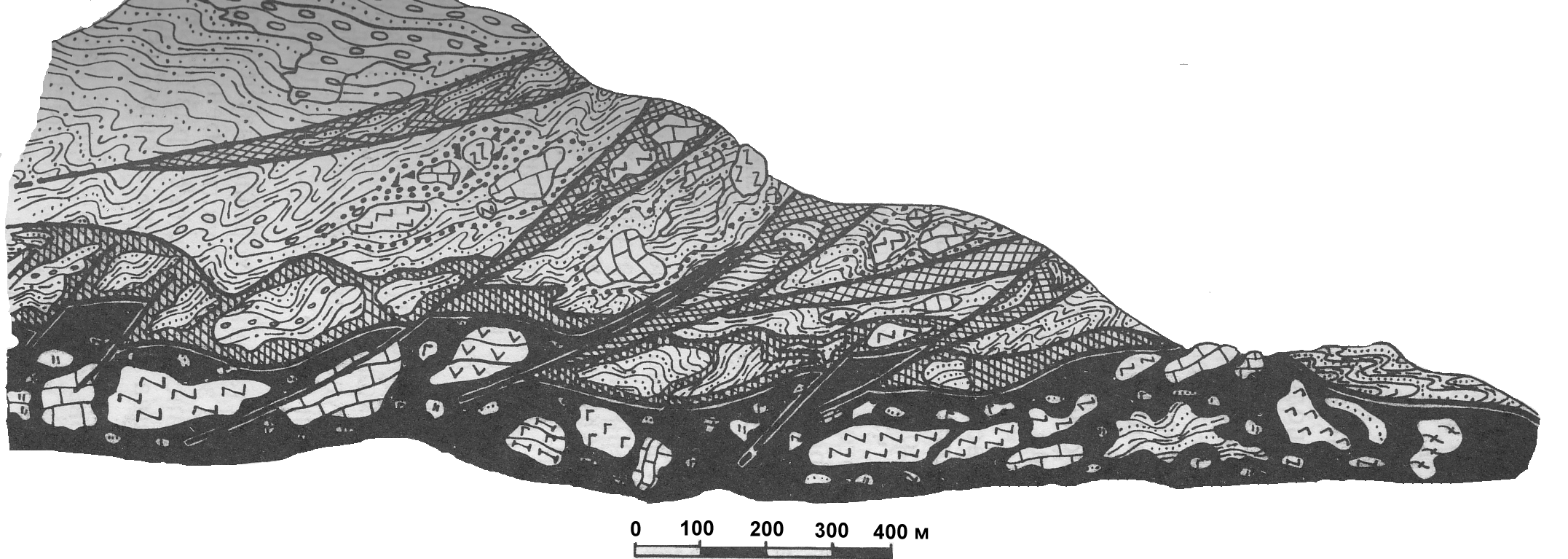 В зонах активного тектогенеза, обычно в коллизионных зонах, часто наблюдаются сложно построенные меланжи, в которых сочетаются элементы олистостром гравитационного и тектоно-гравитационного типов с элементами чисто тектонического происхождения (с собственно тектоническим меланжем). Особенно сложные меланжи возникают, когда олистострома подвергается вторичной тектонизации. При этом матрикс может вести себя как пластическое тело, а олистолиты – как хрупкие тела. В этом случае олистолиты могут подвергаться дополнительному дроблению, которое очень сложно идентифицировать.
Тектонические меланжи
Нестратифицированные (тектонические) меланжи принято разделять на осадочные и серпентинитовые.
Осадочные меланжи формируются в результате тектонической переработки (раздавливания, шарьирования и пр.) осадочных, преимущественно терригенных комплексов гетерогенного строения, в которых чередуются компетентные и некомпетентные пласты. 
Серпентинитовые меланжи формируются в результате выдавливания серпентинизированных ультрамафитов из шовных зон и при перемещении шарьяжей. 
Тектонические меланжи (tectonic mélange) по составу обломков подразделяются на автокластические, т.е. содержащие только "свои" глыбы, и аллокластические, т.е. содержащие чужеродные глыбы. 
Чужеродные обломки могут быть представлены или породами рамы меланжа, или породами более глубоких частей Земли, "захваченными" при формировании тектонического меланжа.
Осадочный тектонический меланж
Осадочный тектонический меланж в толще верхнего триаса. В алевролитовый матрикс погружены дезинтегрированные обломки гравелитов и песчаников, а также обрывки пластов песчаников
Осадочный меланж. Фрагмент карты. Ю. Урал
Породы смяты в складки, которые можно проследить местами по слоистости в алевролитах, а также по обрывкам пластов песчаников. Отчетливо выделяются локальные зоны рассланцевания, вдоль которых сгруппированы крупные обломки
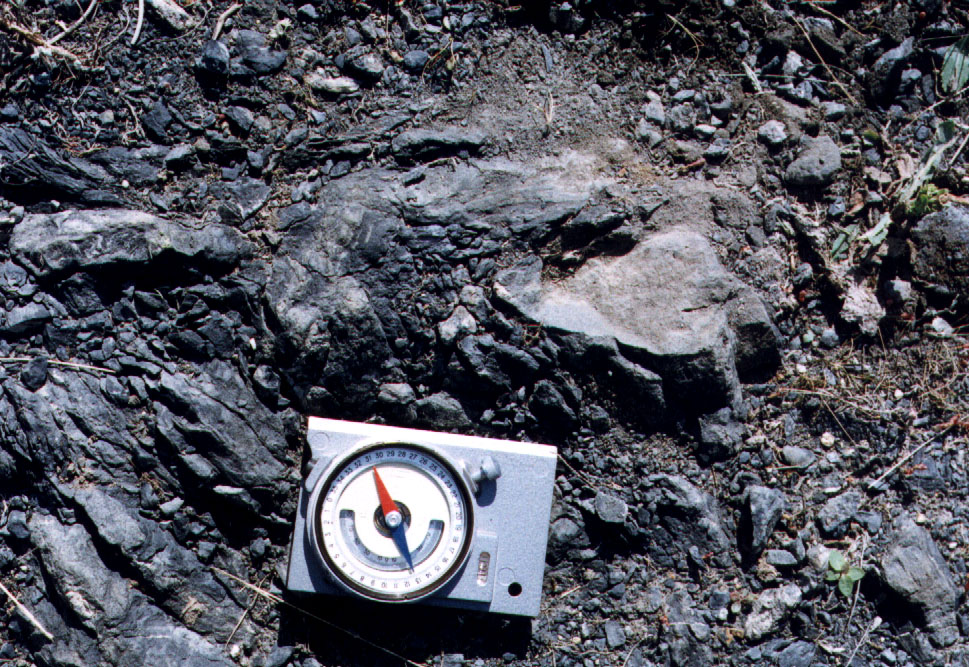 Фрагмент тектонического осадочного меланжа. Мелкая складка с "оторванными" песчаниками в замке
Автокластический полимиктовый осадочный тектонический меланж в толще верхнего триаса. В алевролитовый матрикс погружены дезинтегрированные обломки песчаников, известняков, песчанистых известняков. Складчатая структура восстанавливается только по слоистости в алевролитах матрикса
Осадочный меланж. Фрагмент карты. Ю. Урал
Отчетливо выделяются локальные зоны рассланцевания, вдоль 
которых сгруппированы 
серии обломков, вытянутых по сланцеватости
Серпентинитовый тектонический меланж
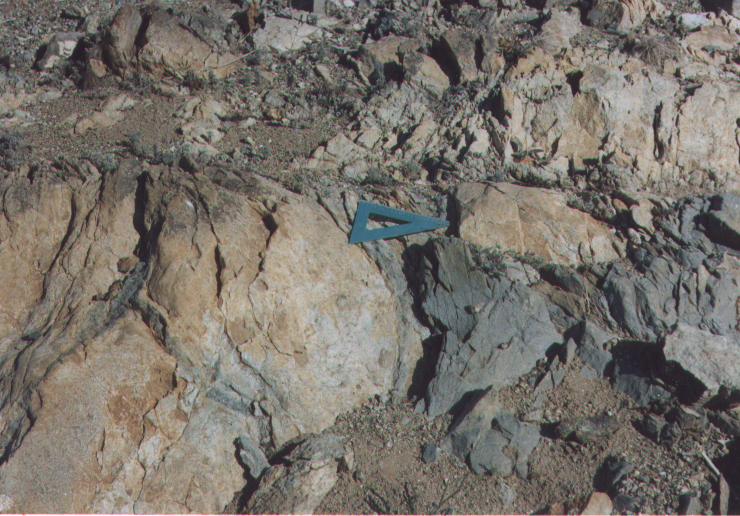 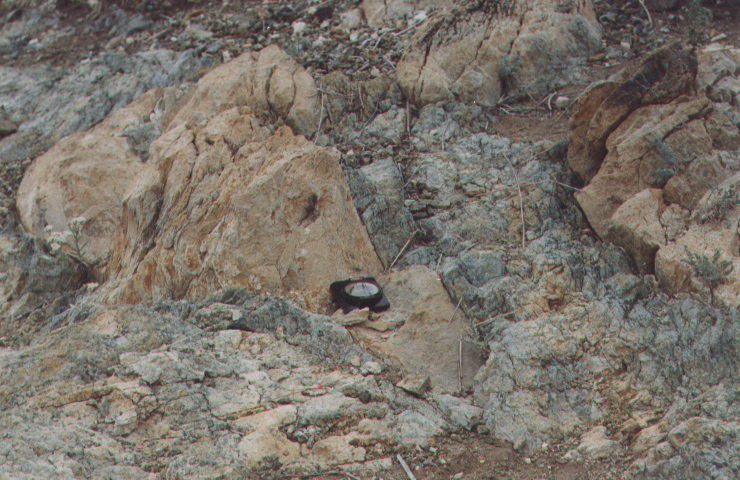 Серпентинитовые меланжи формируются в зонах коллизии и располагаются 
(1) в основании крупных аллохтонов, 
(2) в пределах тектонических швов
Автокластический серпентинитовый меланж. Ю. Урал
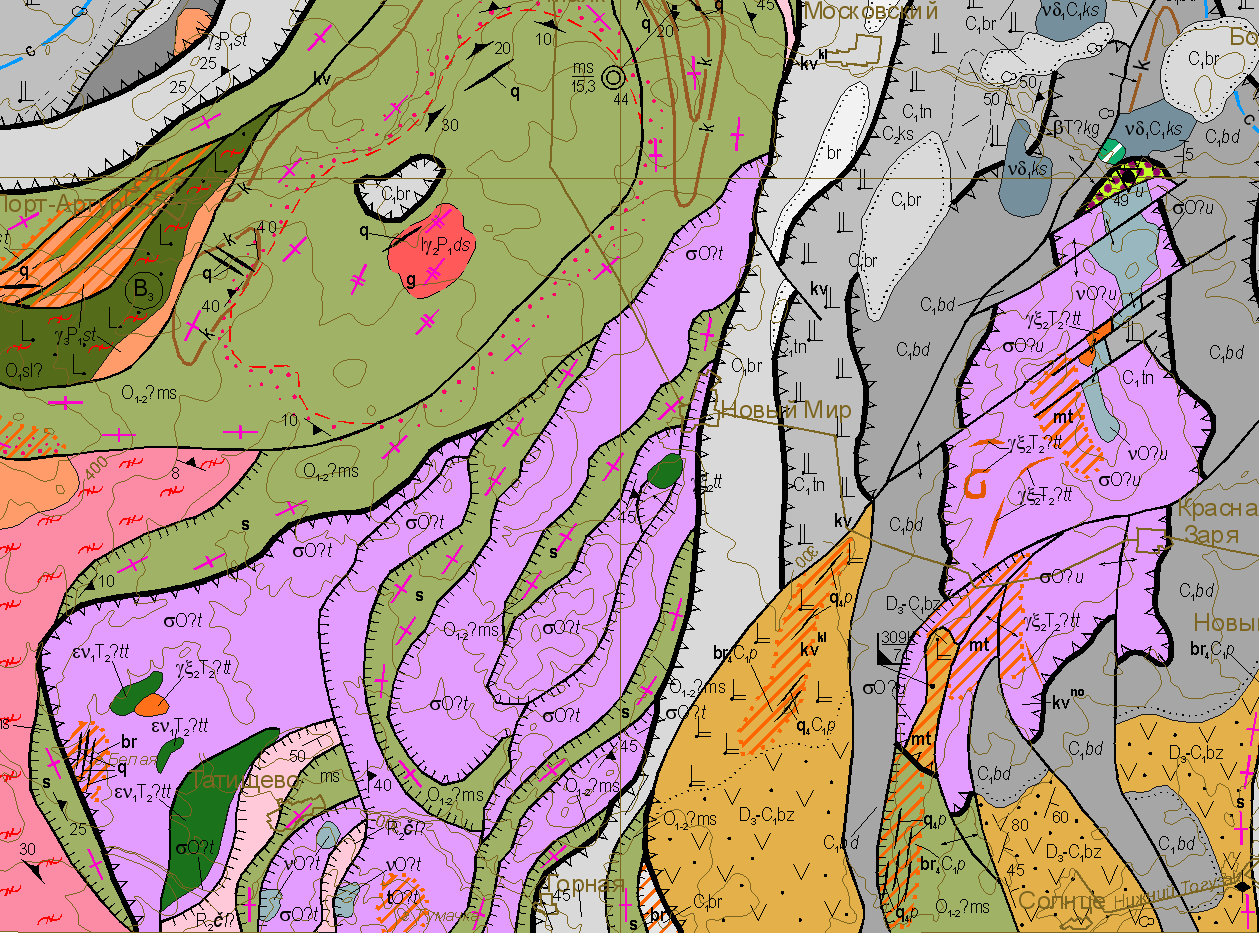 Автокластический серпентинитовый меланж. Ю. Урал
Серпентинитовые меланжи слагают, как правило, четко очерченные тела, реже имеют размытые границы в рассланцованных серпентинитах
Фрагмент Государственной геологической карты м-ба 1:200 000 Южного Урала
Глыба сланцев из аллокластического серпентинитового меланжа. Ю. Урал
Автокластический серпентинитовый меланж. Ю. Урал
Фрагмент геологической карты м-ба 1:200 000 
Ю. Урала
В серпентинитовом меланже размер глыб в варьирует в широких пределах: от многих десятков метров до первых дециметров. Форма обломков, как правило, неправильно округлая, но в наиболее тектонизированных разностях – линзовидная
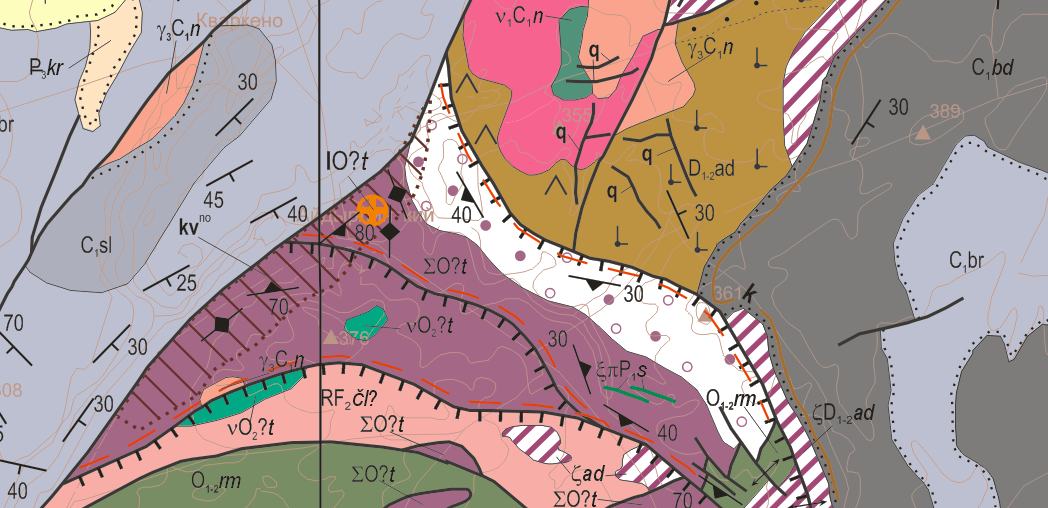 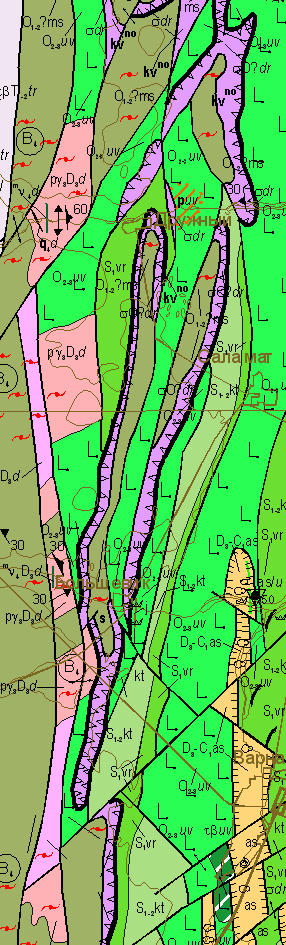 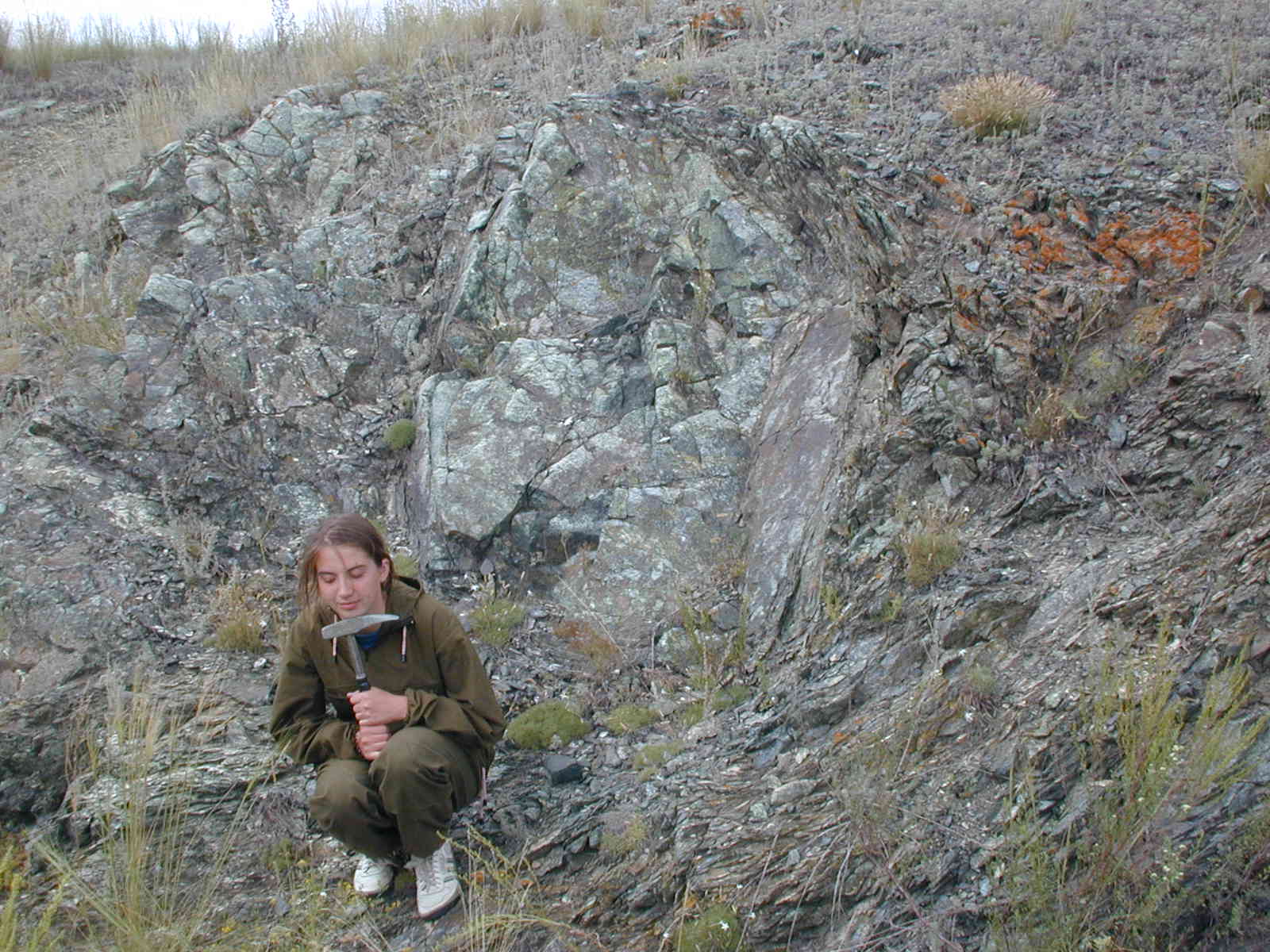 Автокластический серпентинитовый меланж. Ю. Урал
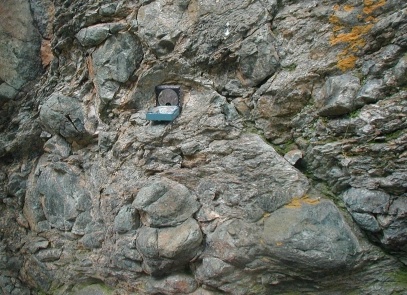 Фрагмент Государственной геологической карты масштаба 
1:200 000. Ю. Урал
Слабо тектонизированный автокластический серпентинитовый меланж. 
Ю. Урал (Фото Н.С. Кузнецова)
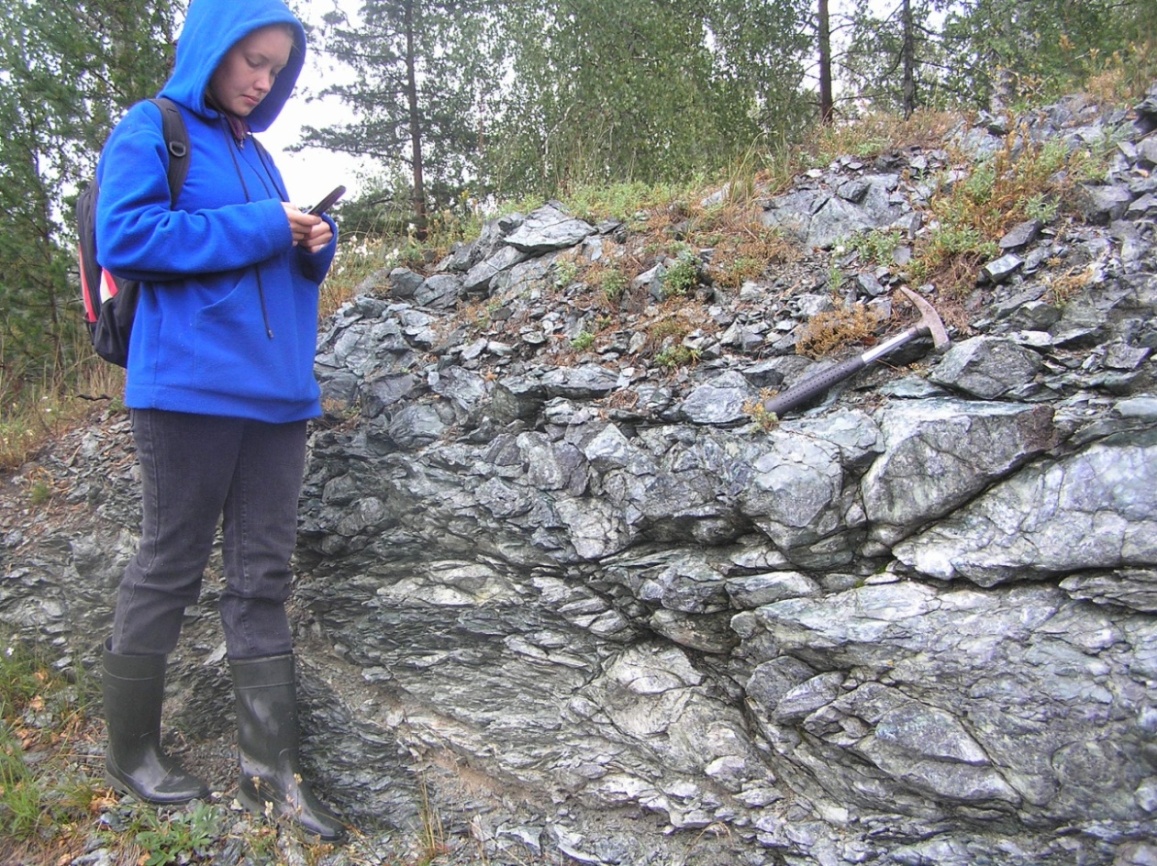 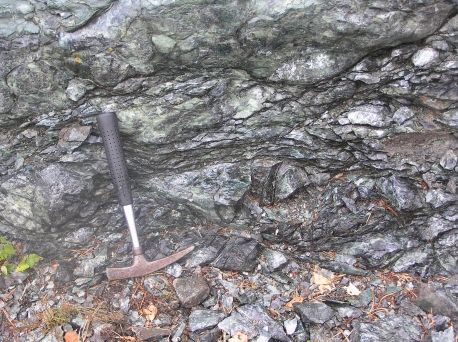 Сильно тектонизированный автокластический серпентинитовый меланж. Ю. Урал
В мире ещё так много интересного!
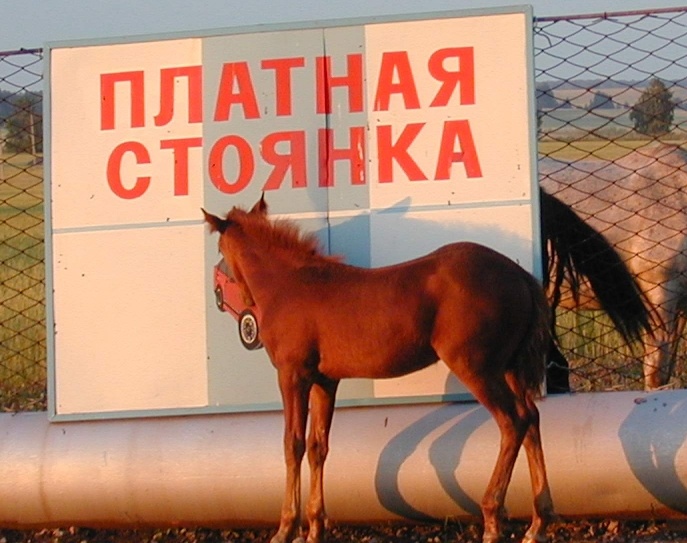